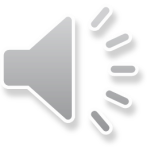 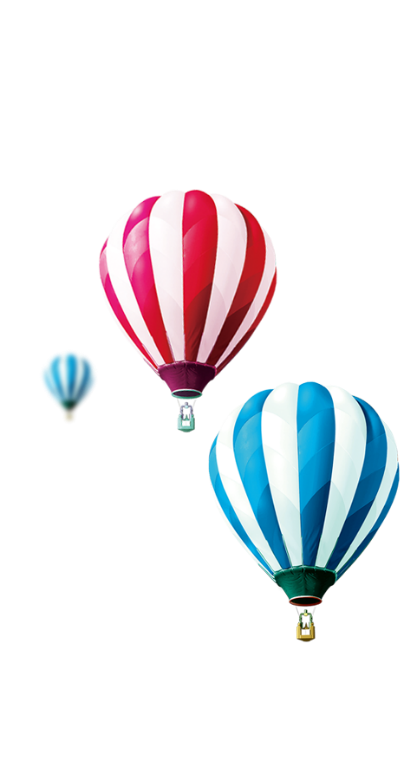 TRƯỜNG TIỂU HỌC HÙNG THẮNG
CHÀO MỪNG CÁC EM ĐẾN VỚI TIẾT
TOÁN LỚP 1
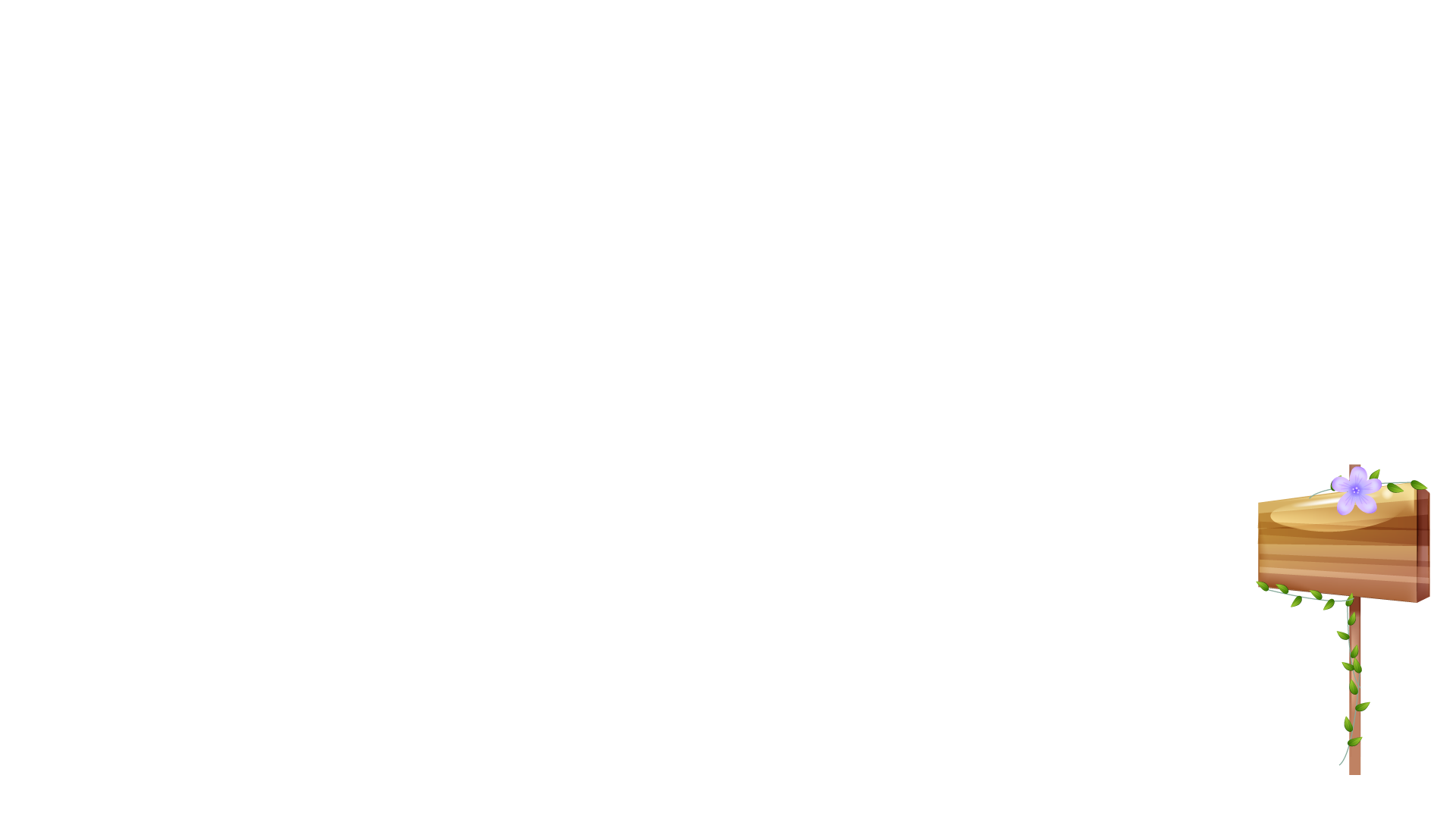 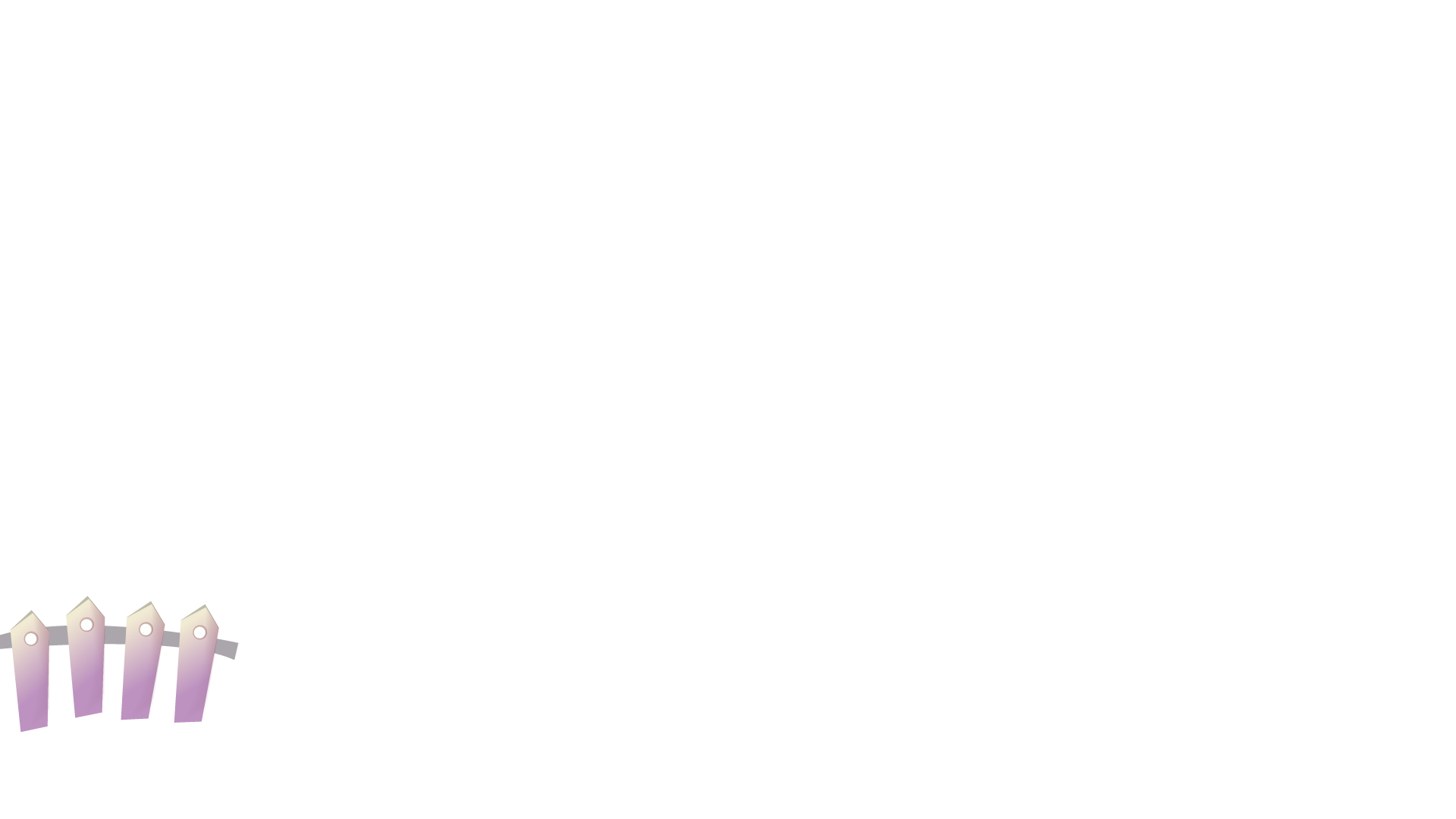 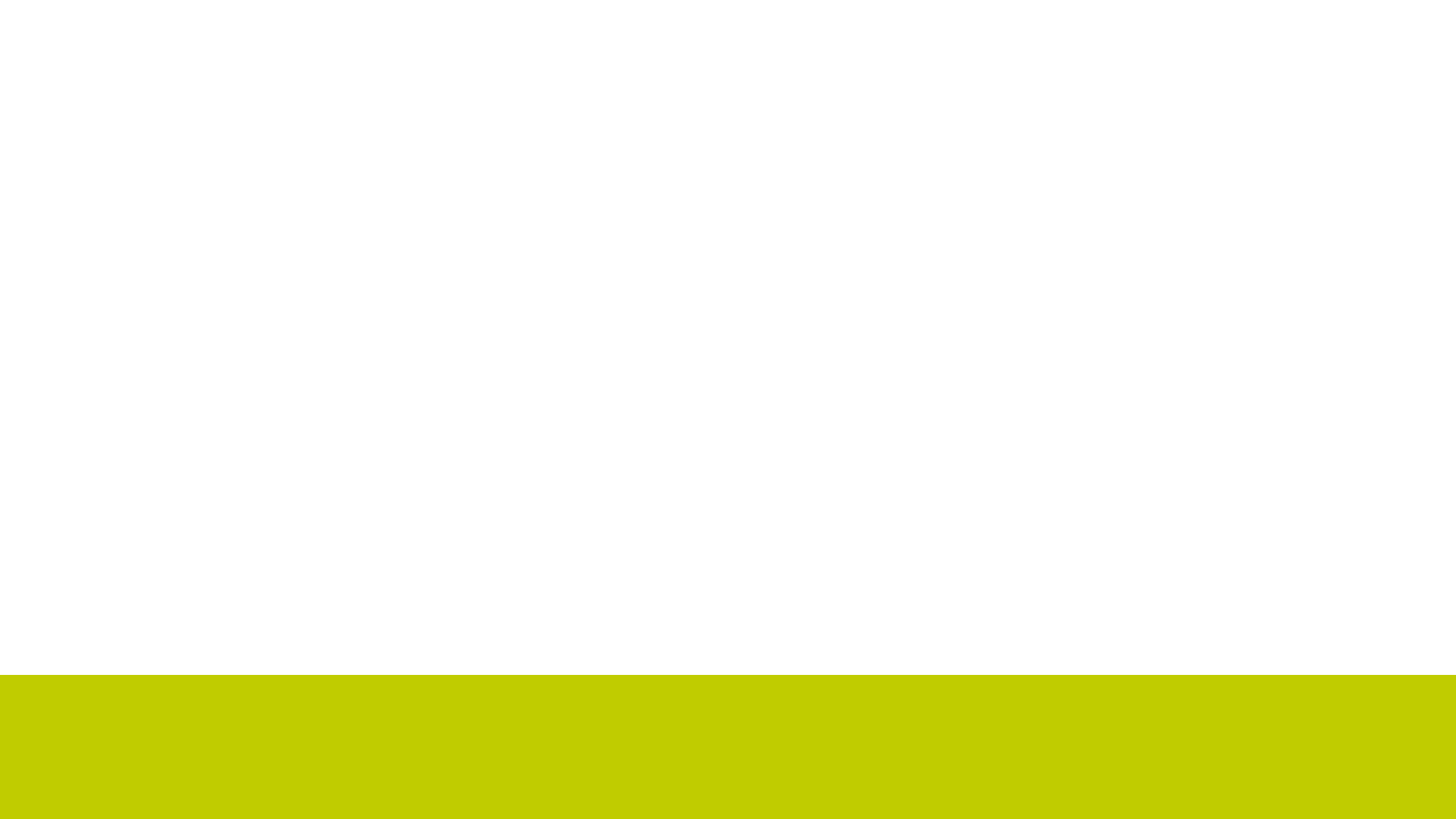 Giáo viên: Vũ Thị Đào
Tiết 32:
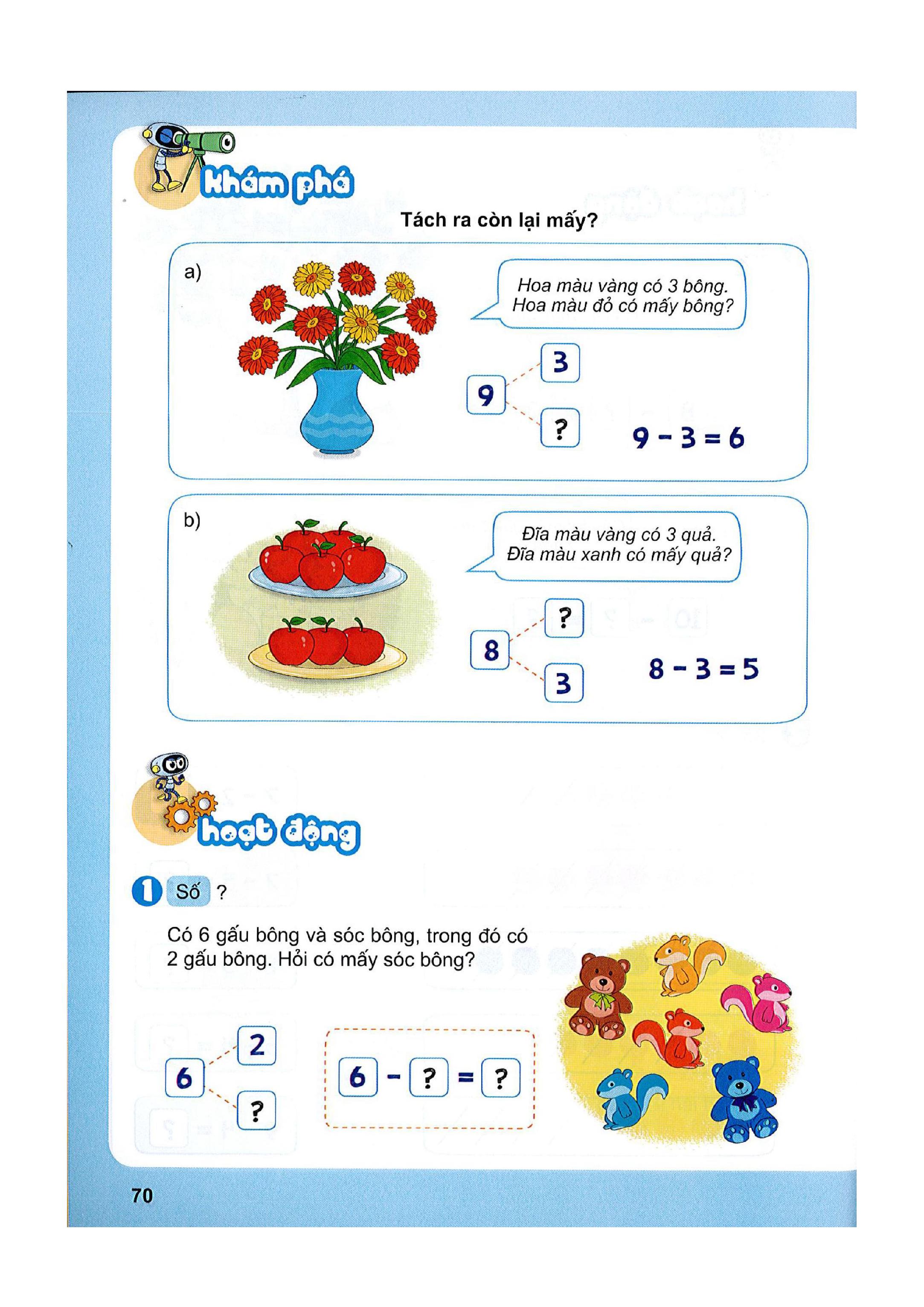 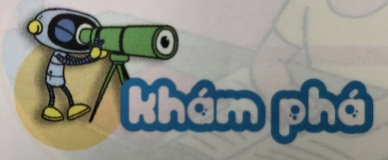 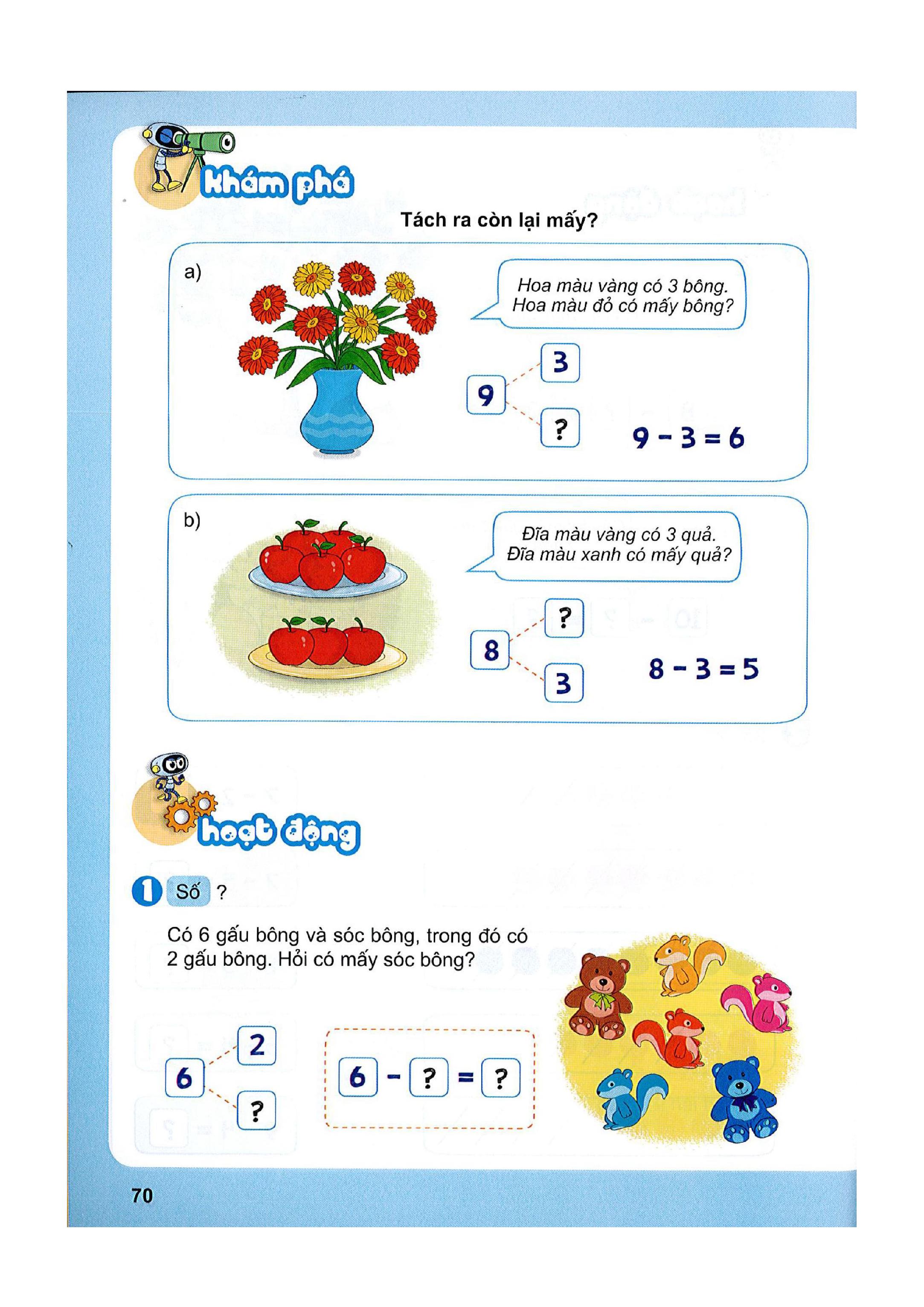 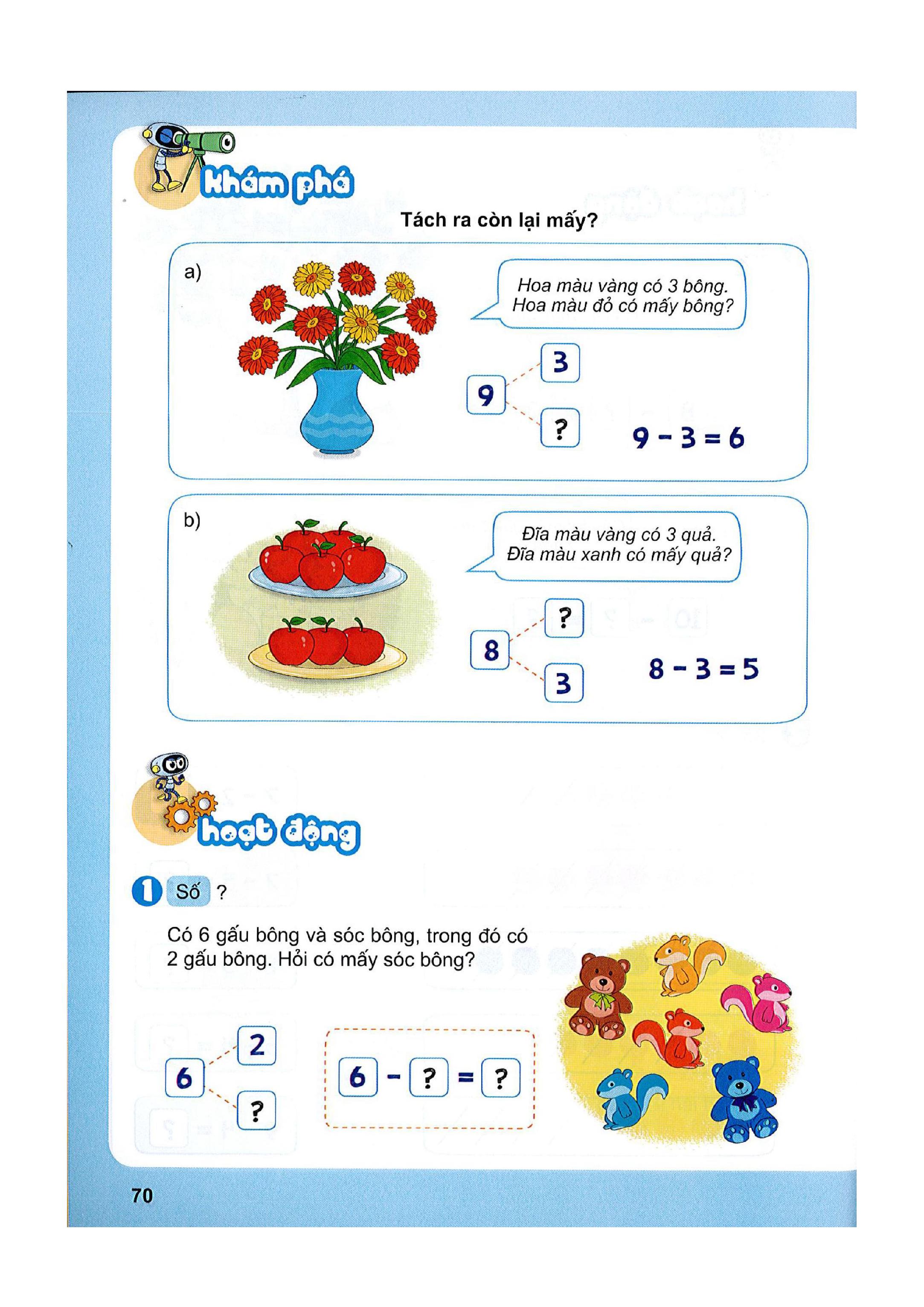 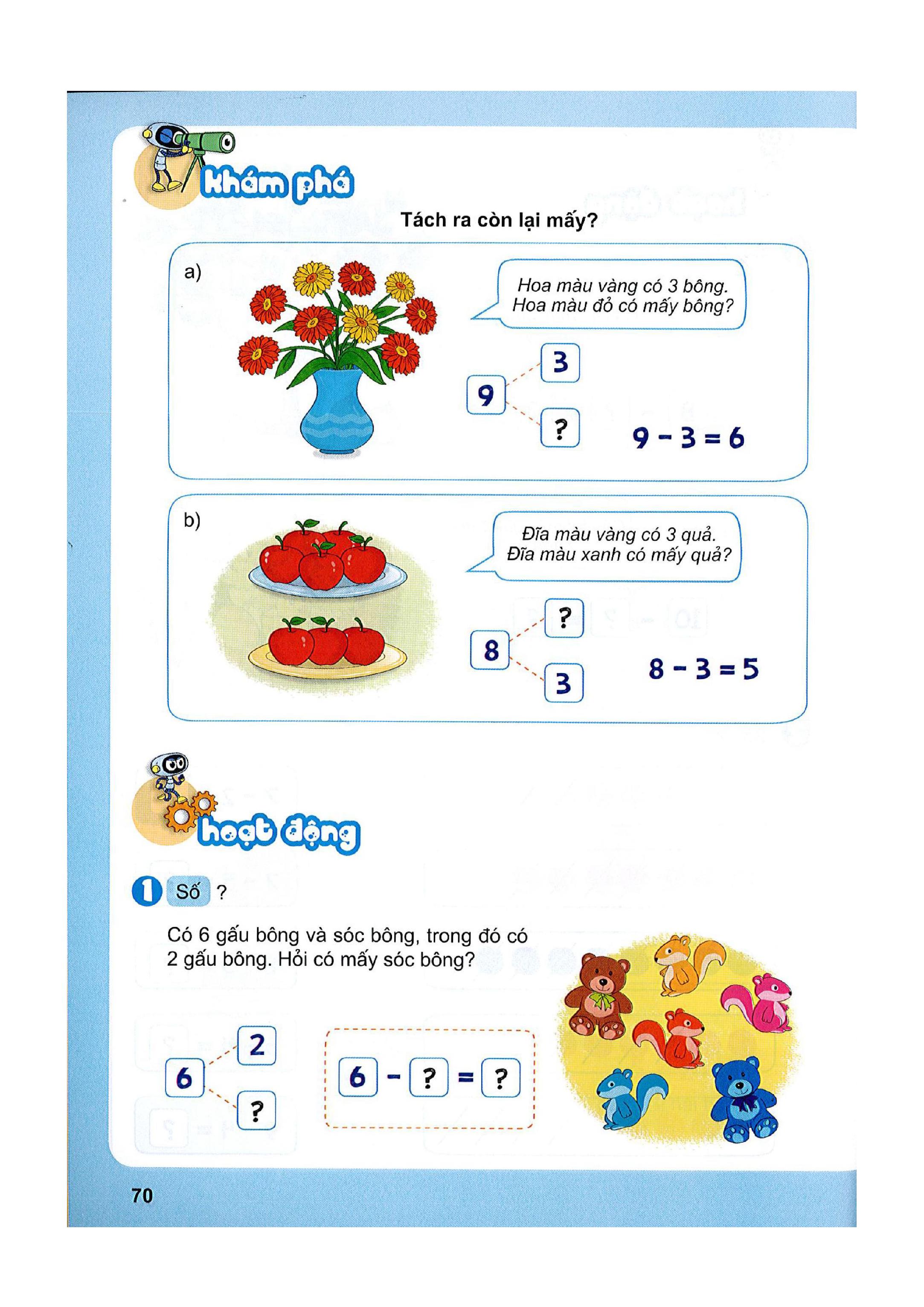 6
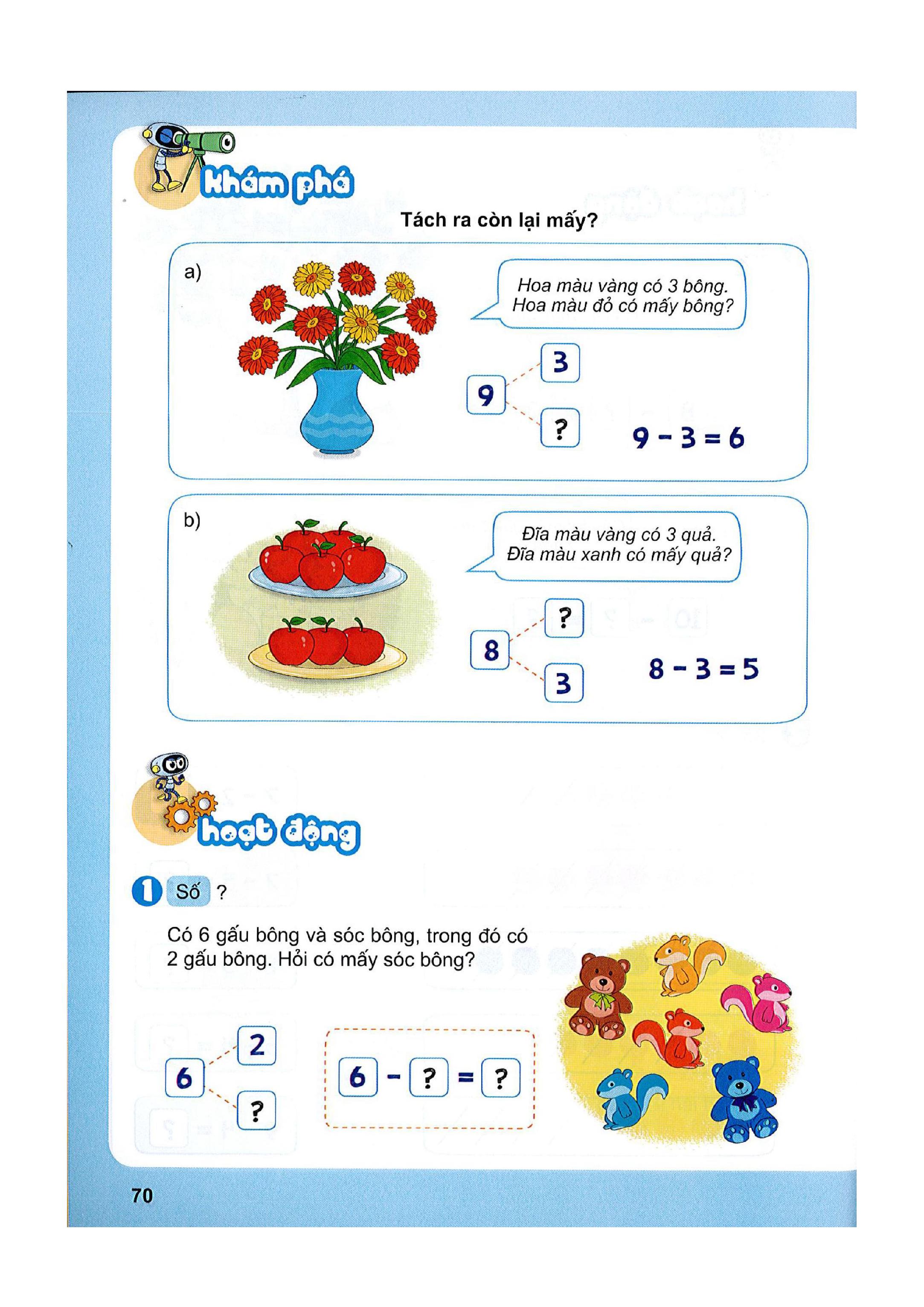 Tiết 2
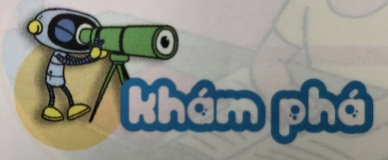 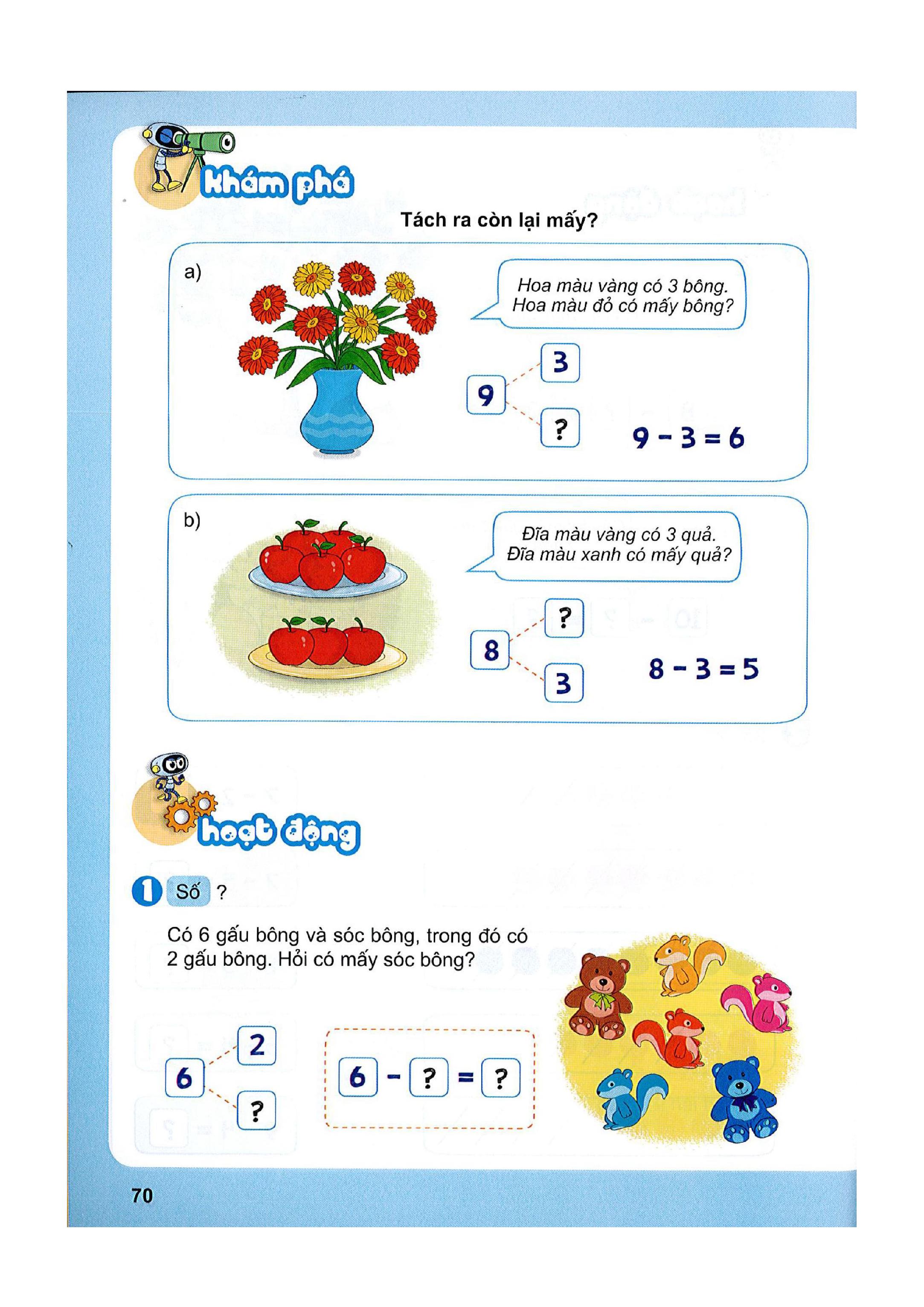 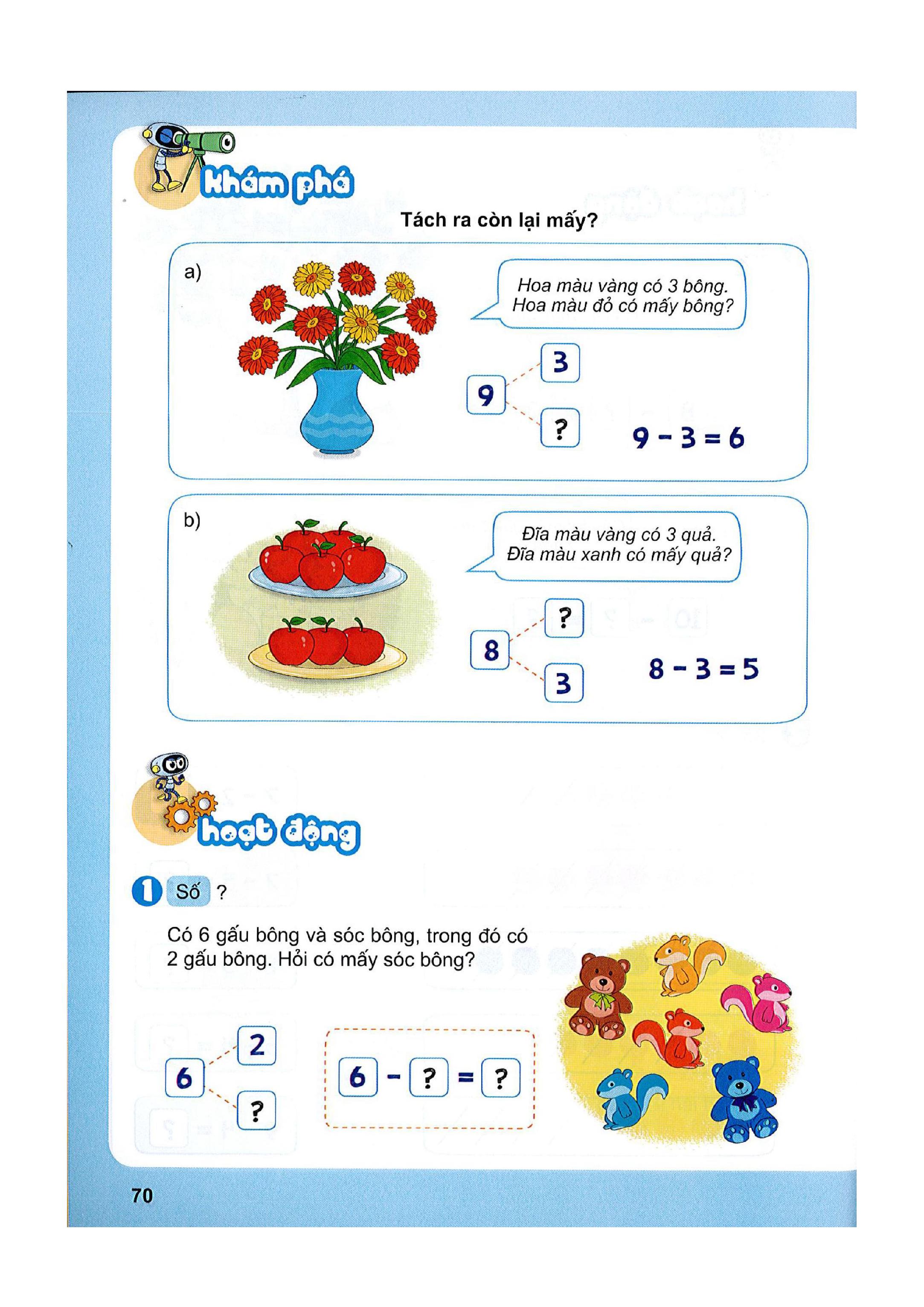 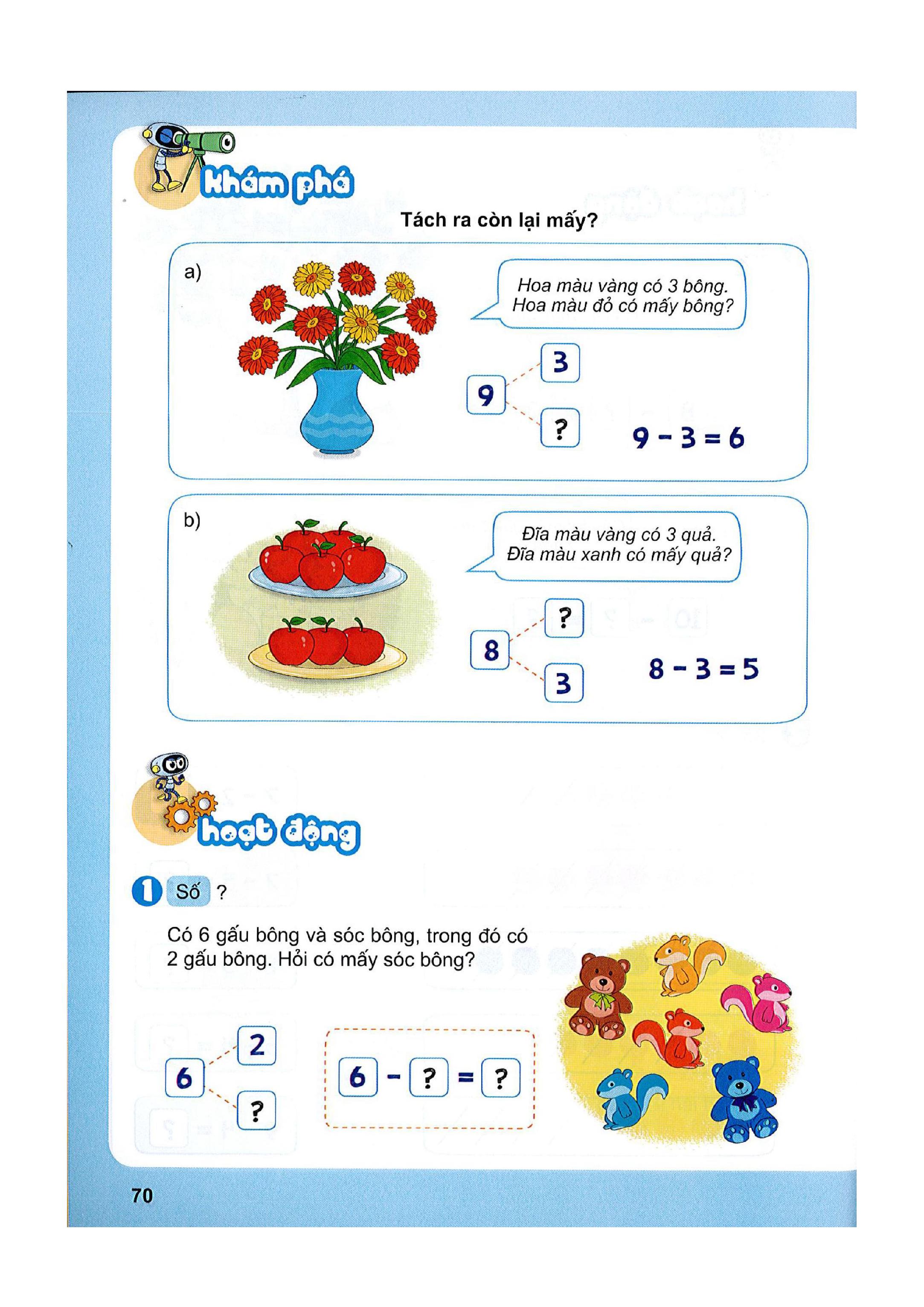 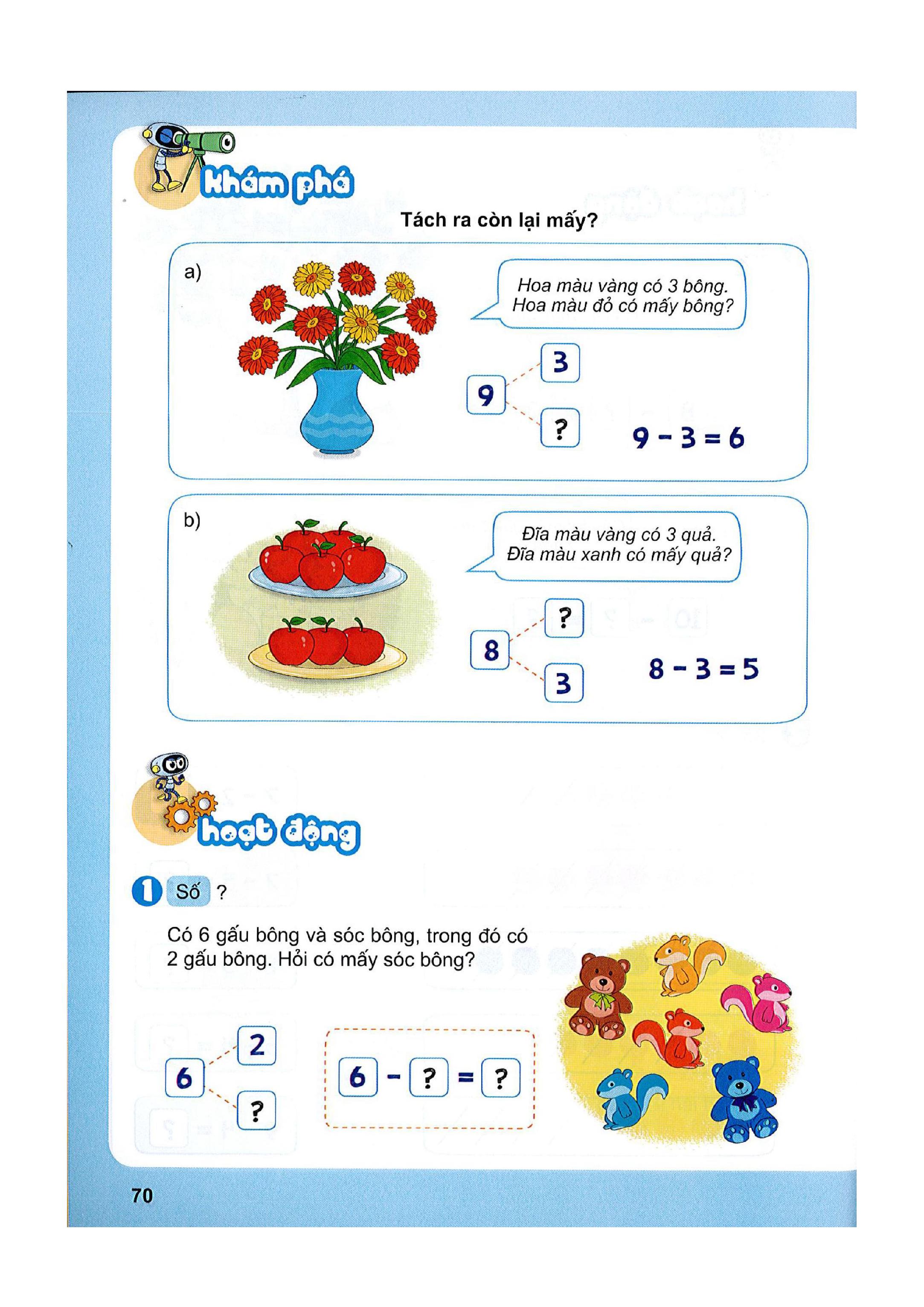 5
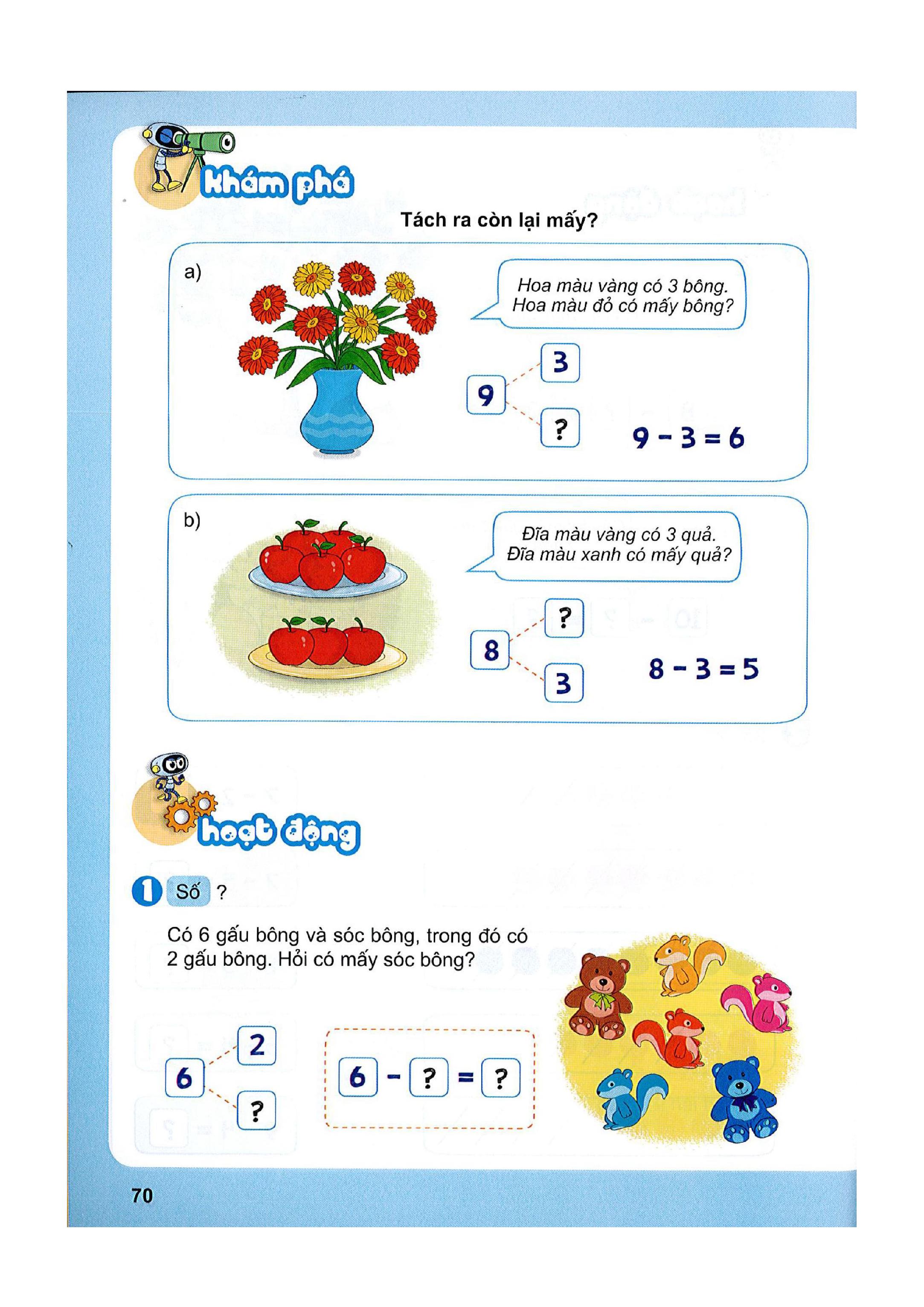 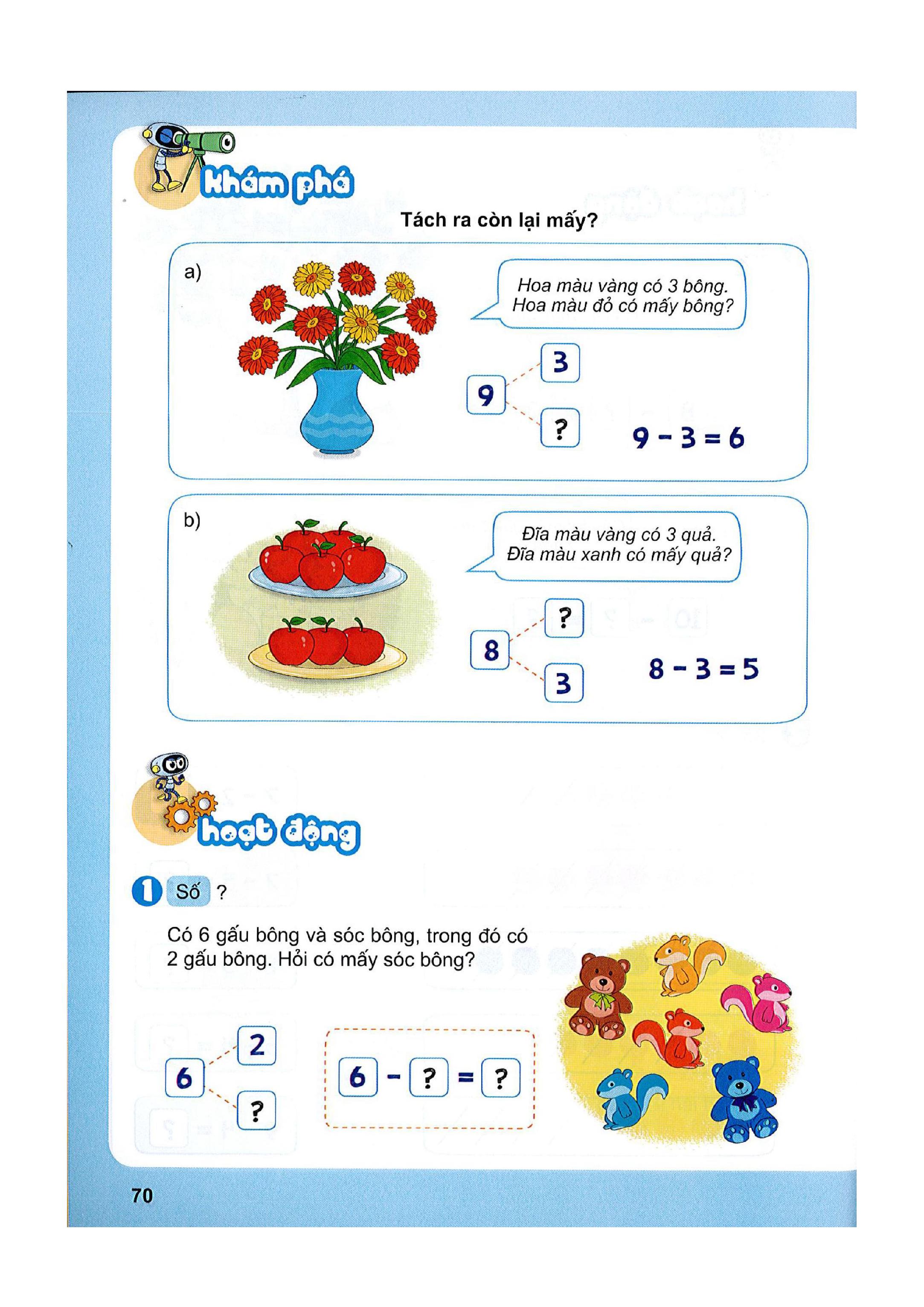 5
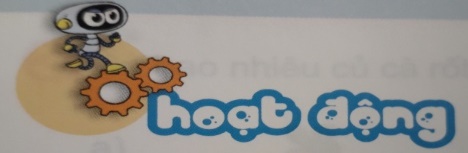 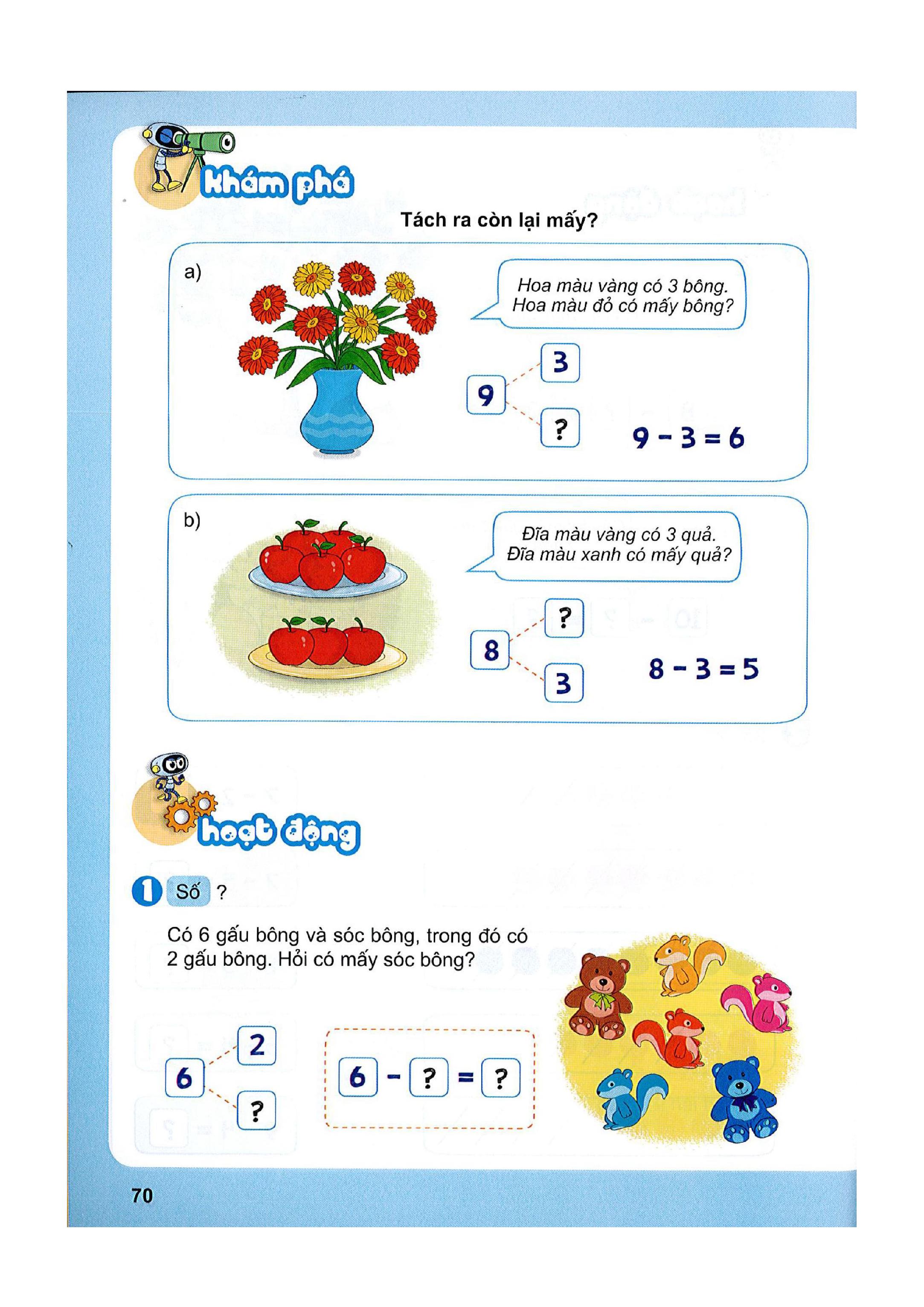 1
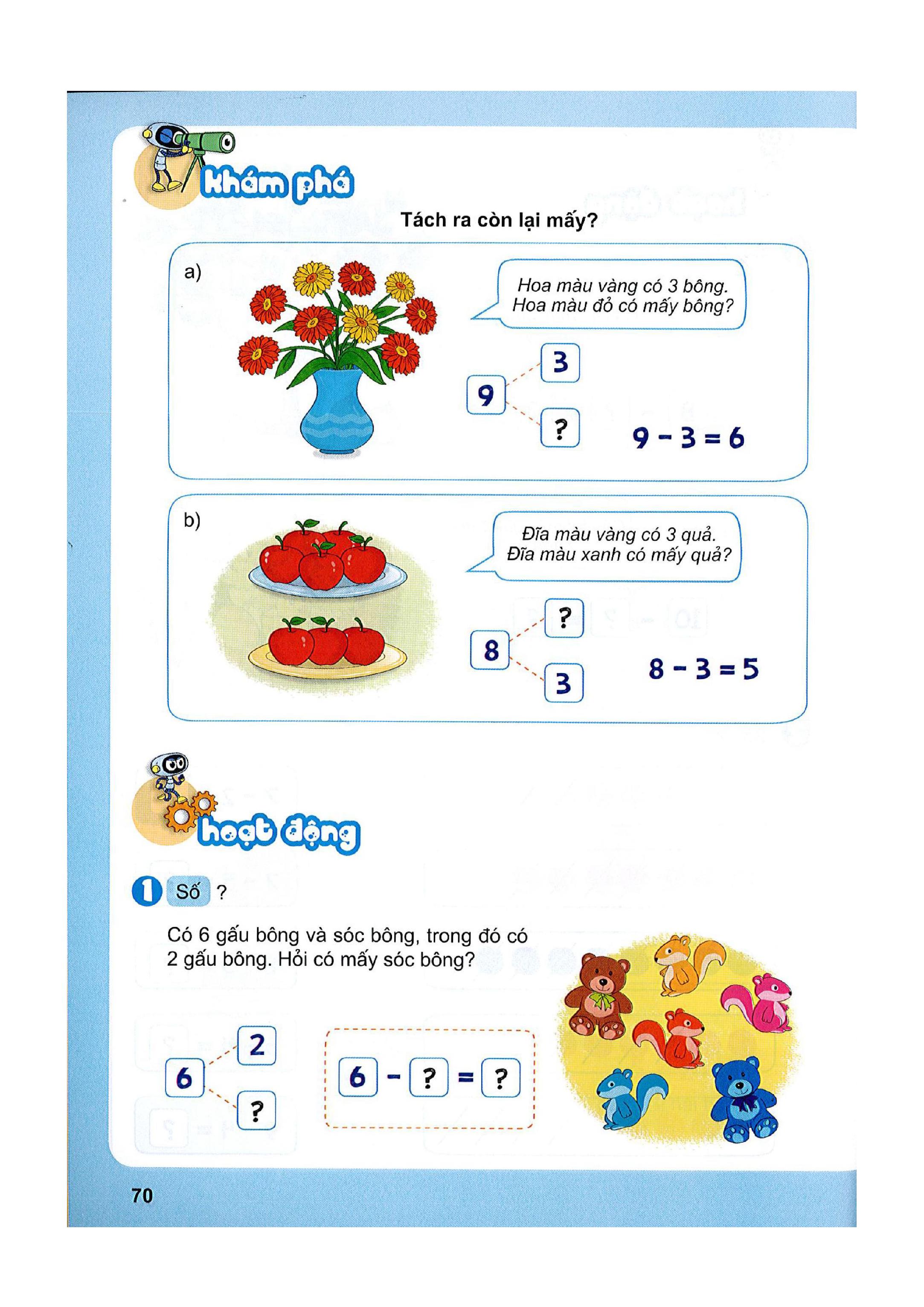 Số?
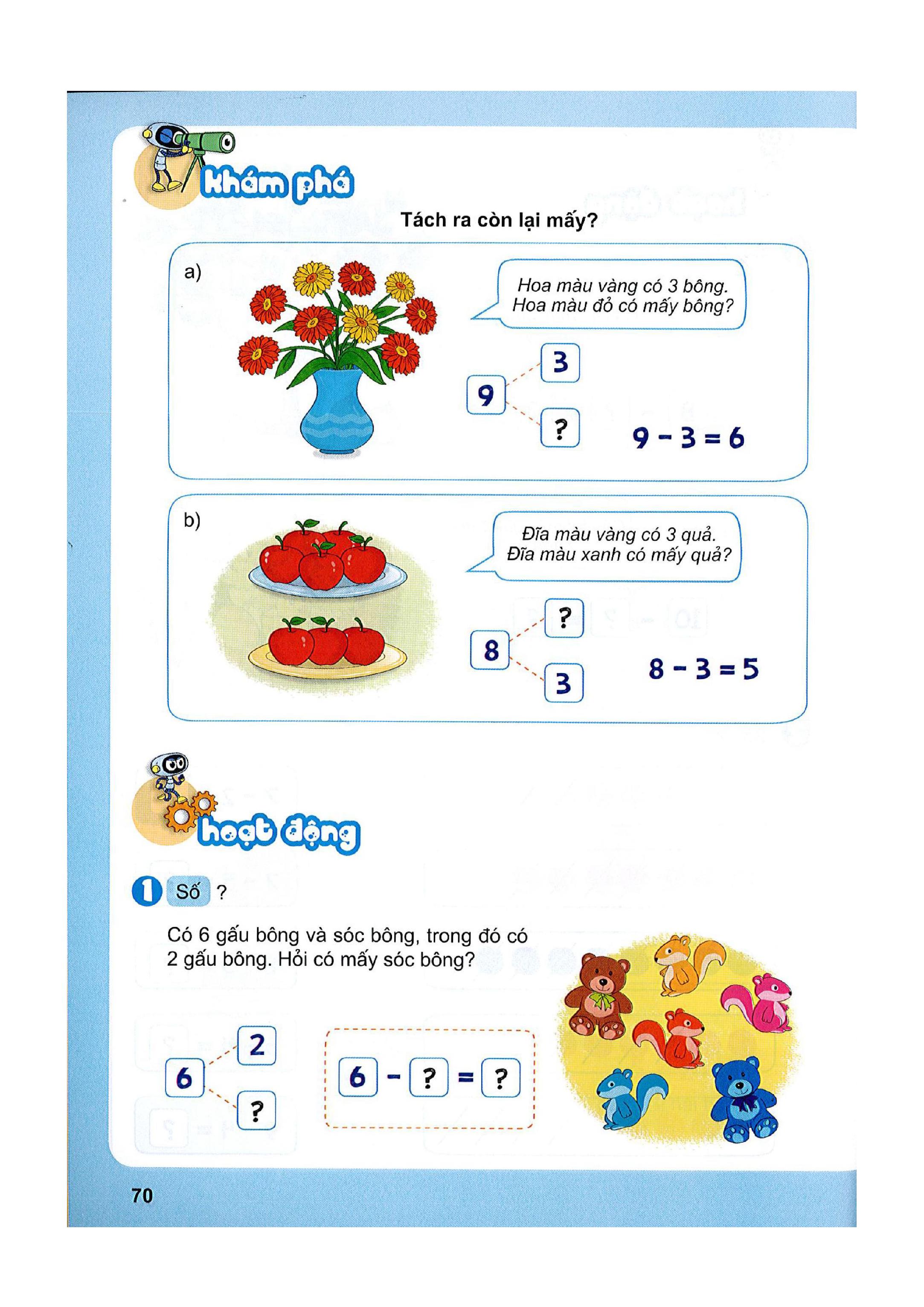 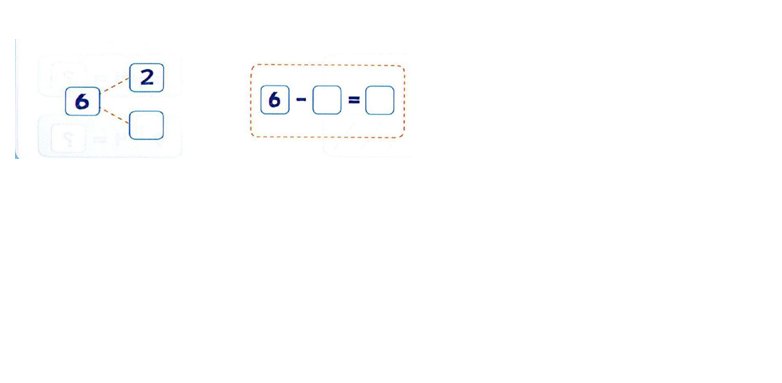 4
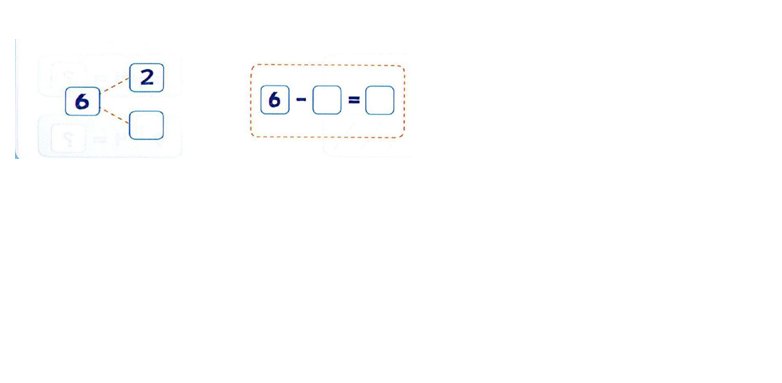 4
2
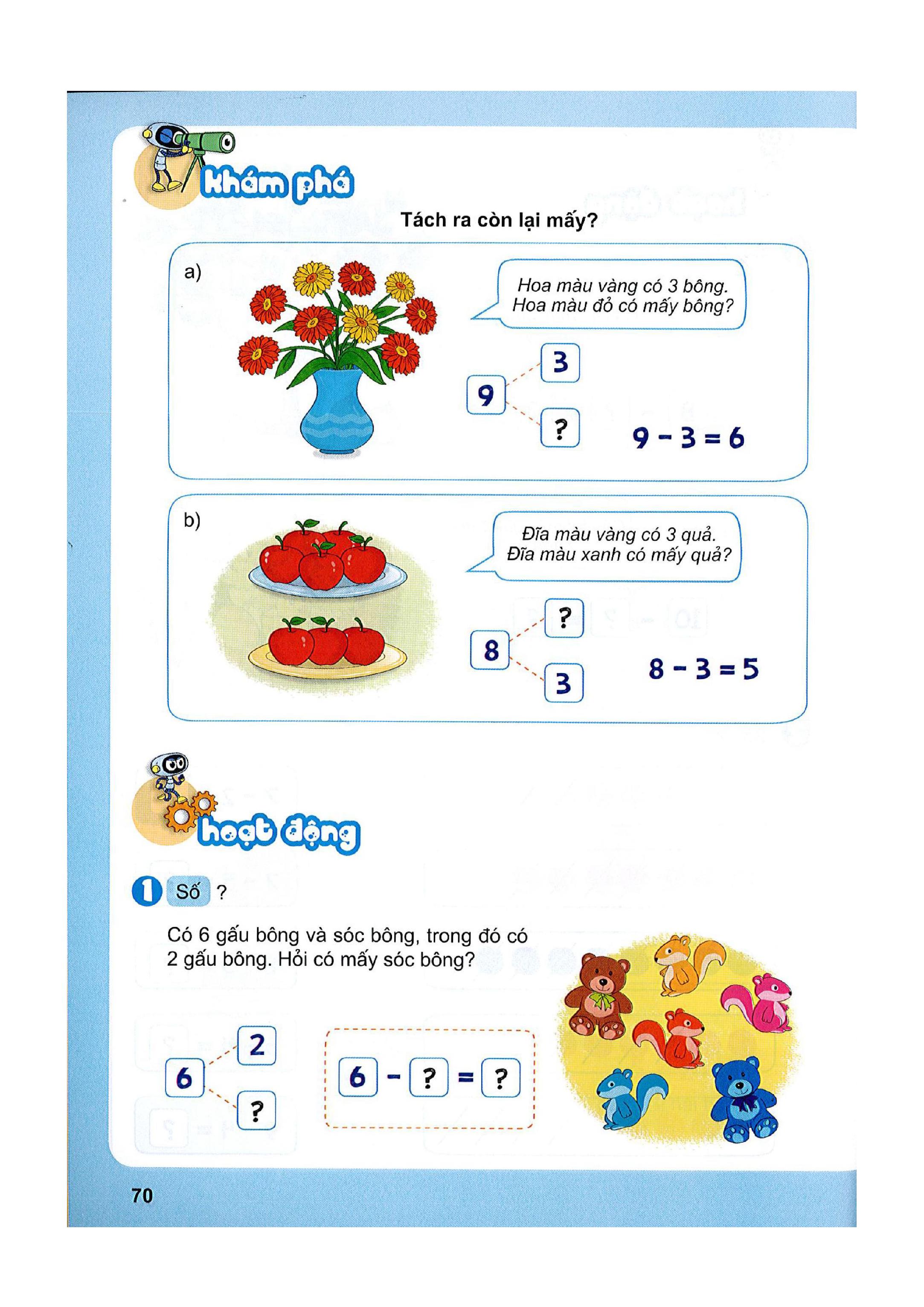 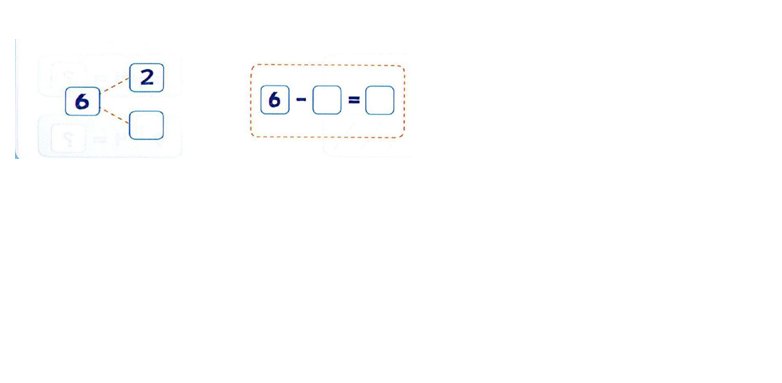 2
4
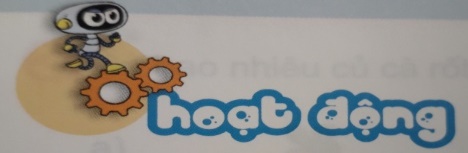 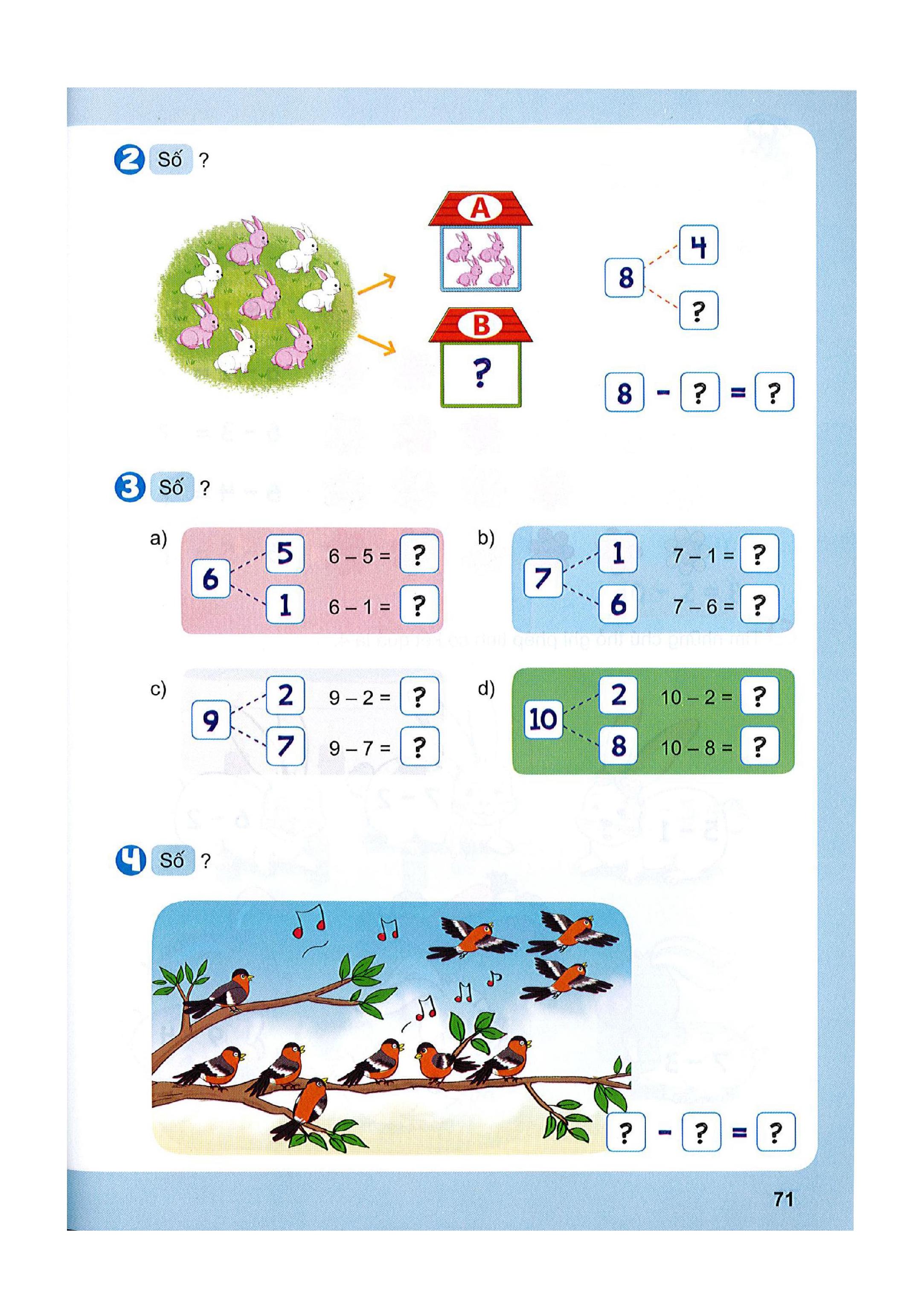 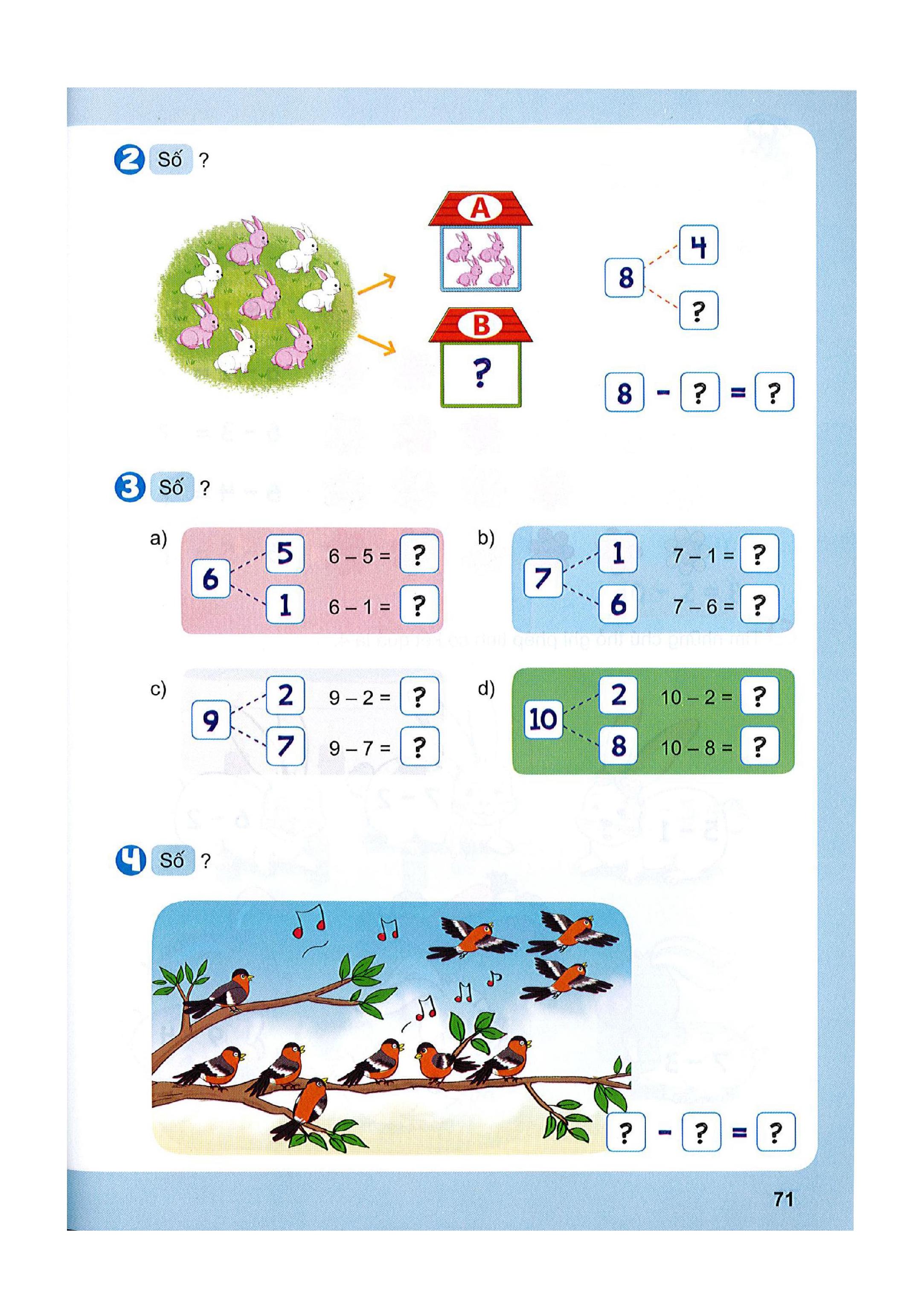 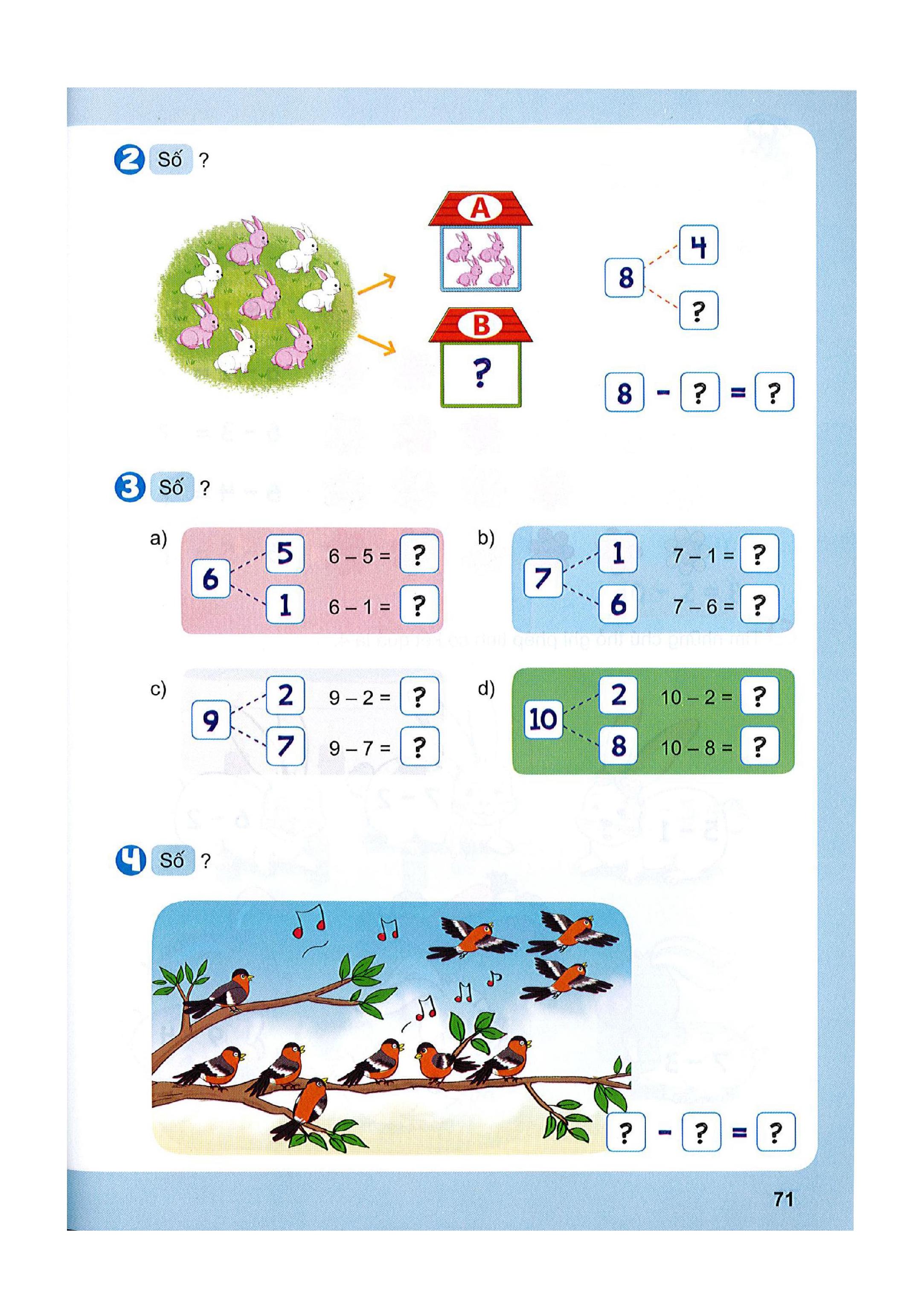 2
Số?
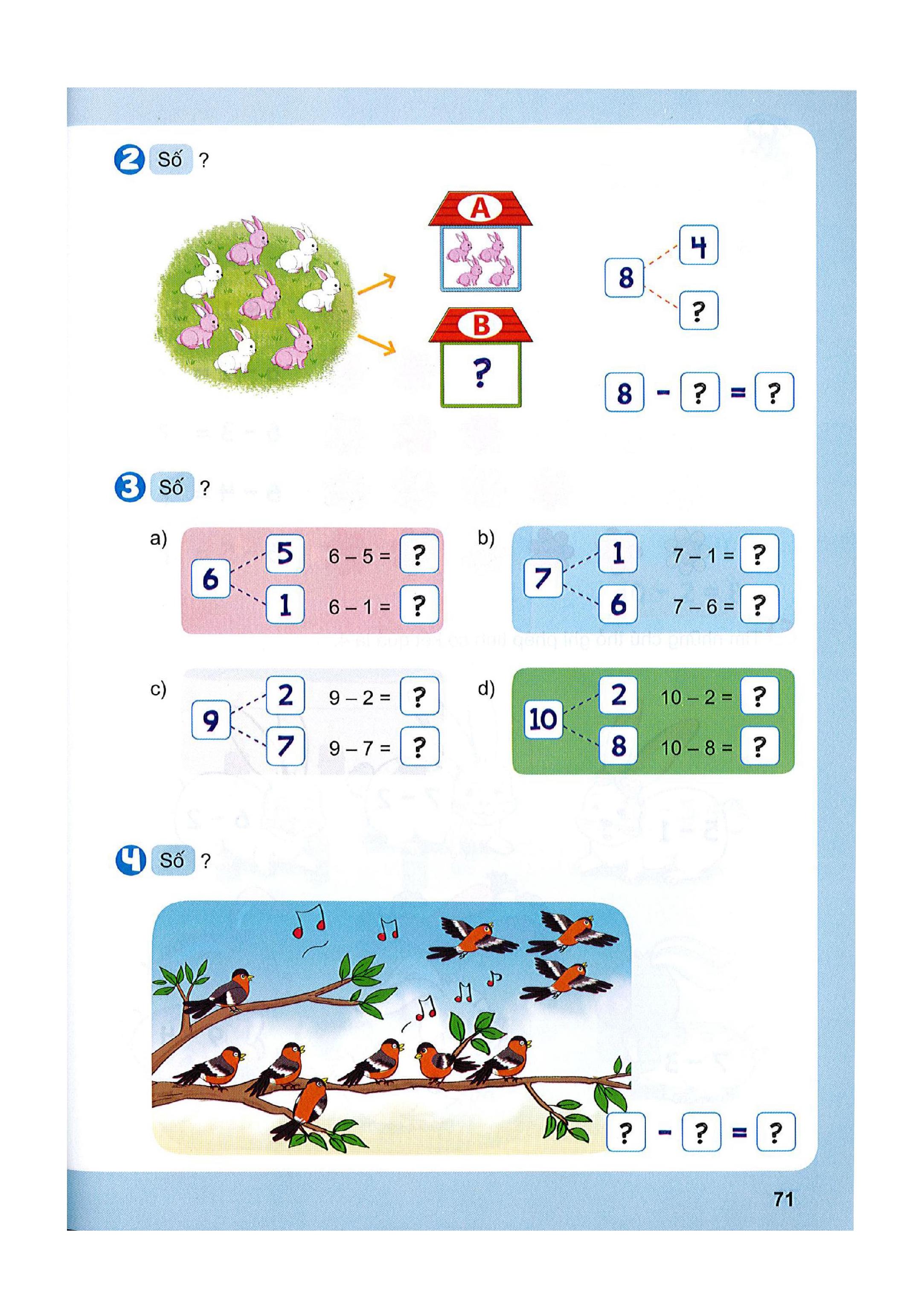 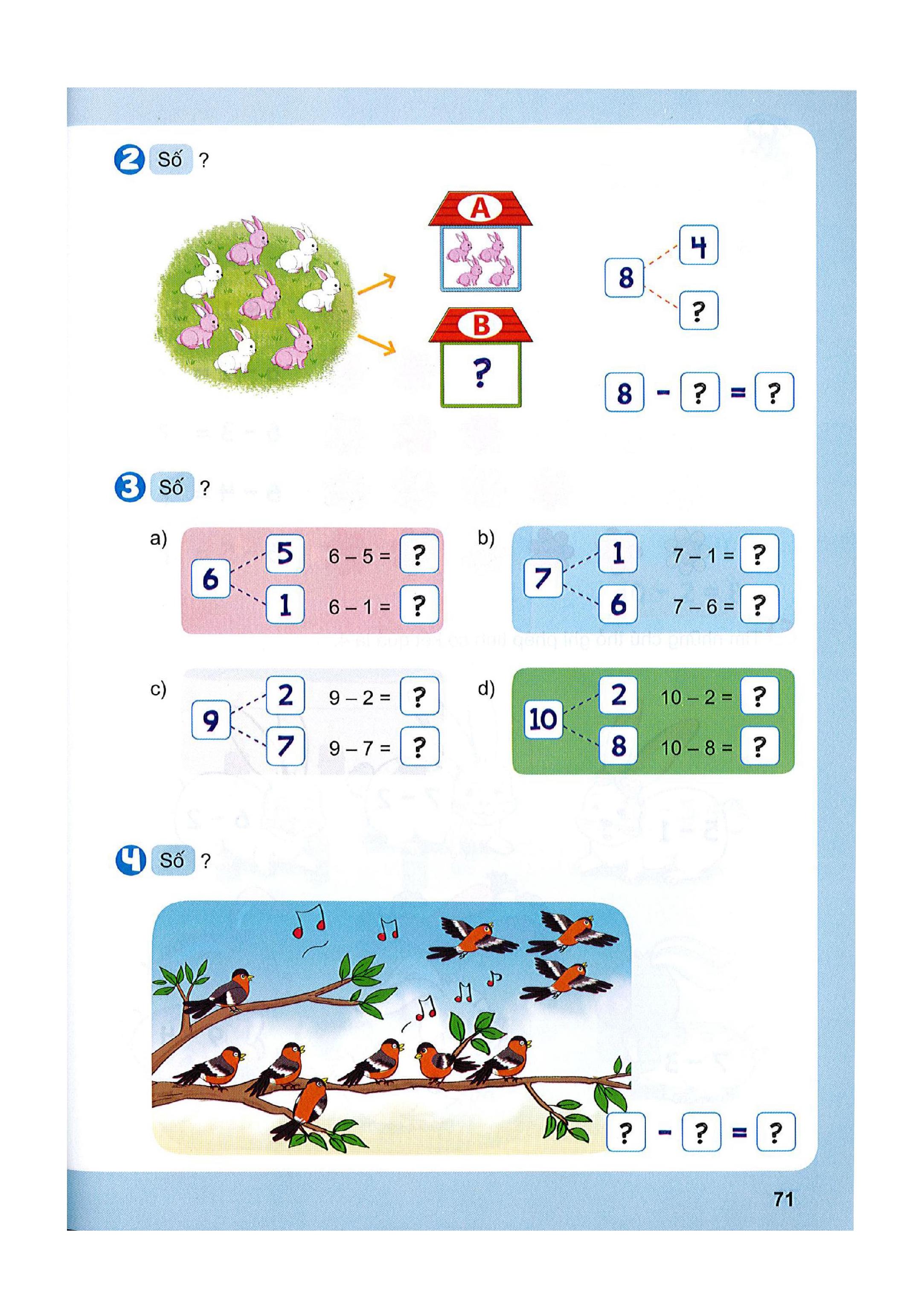 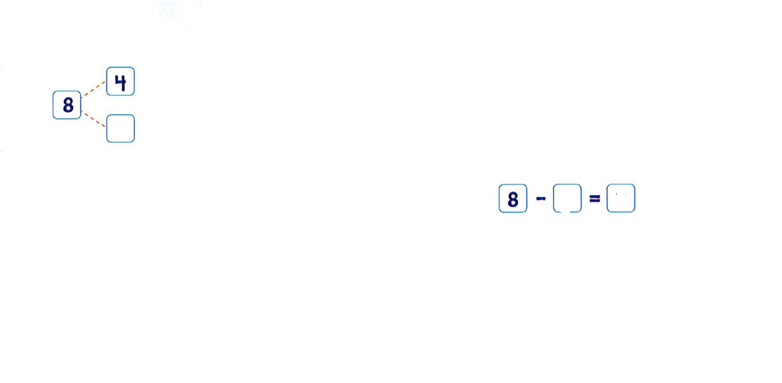 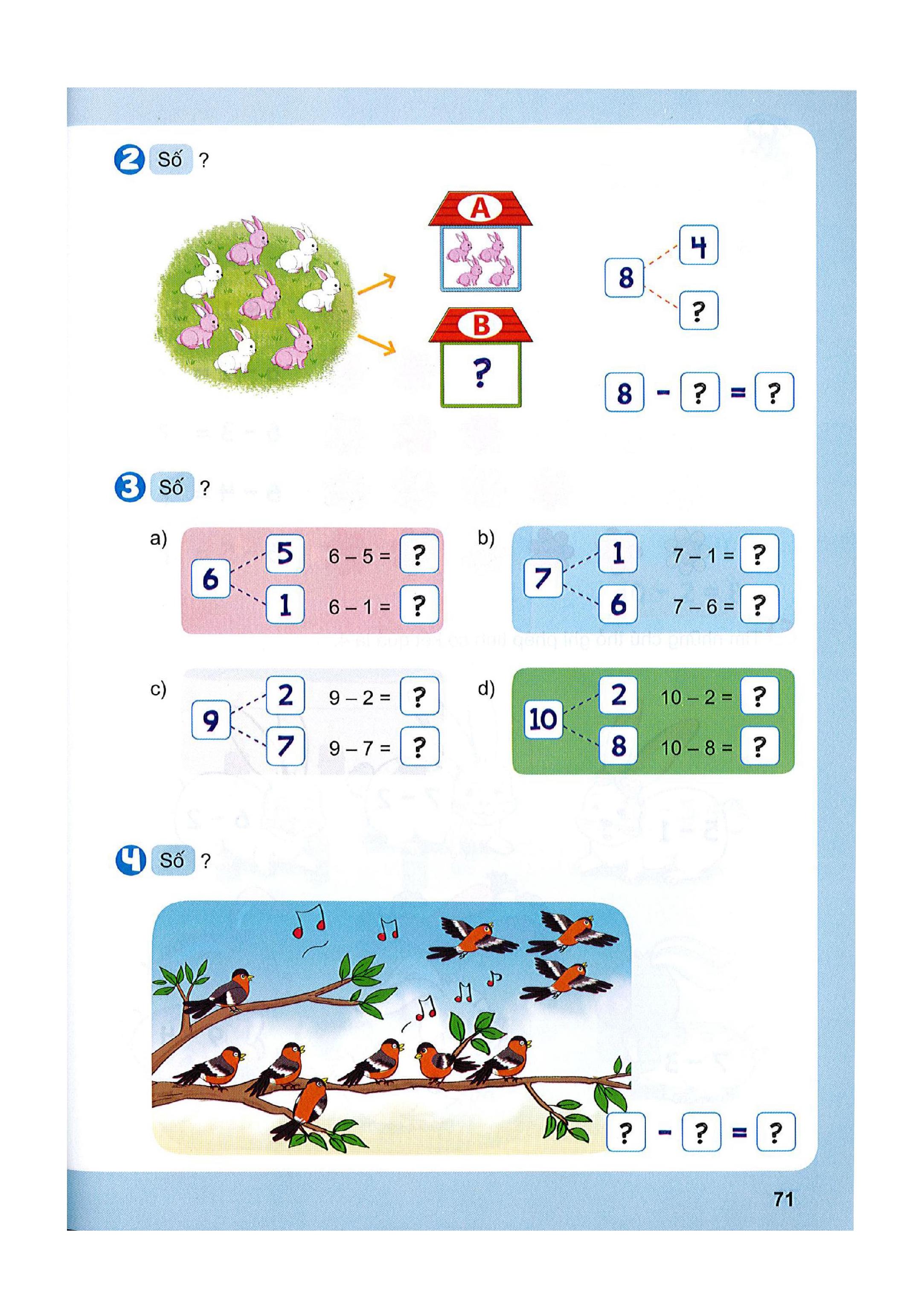 4
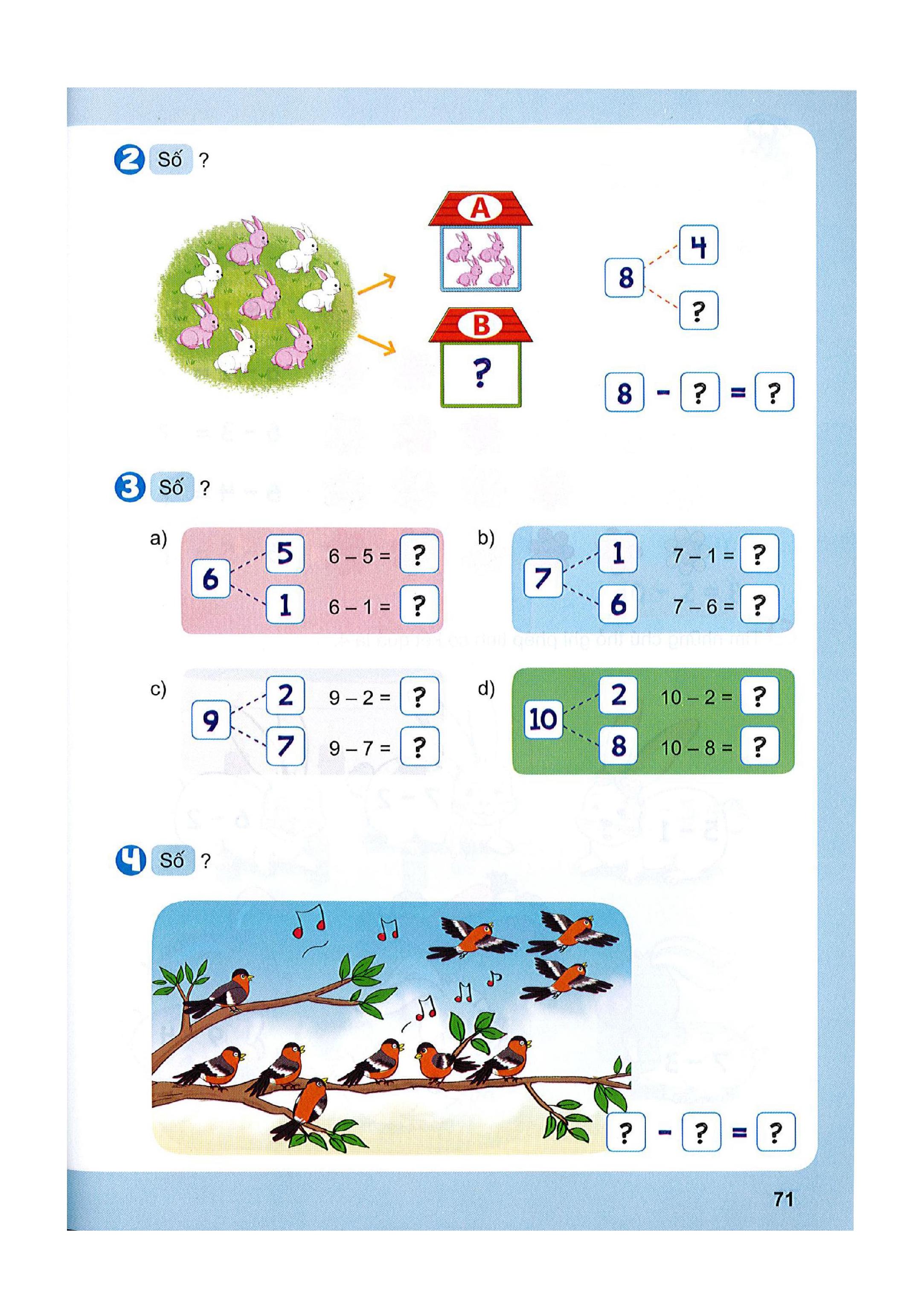 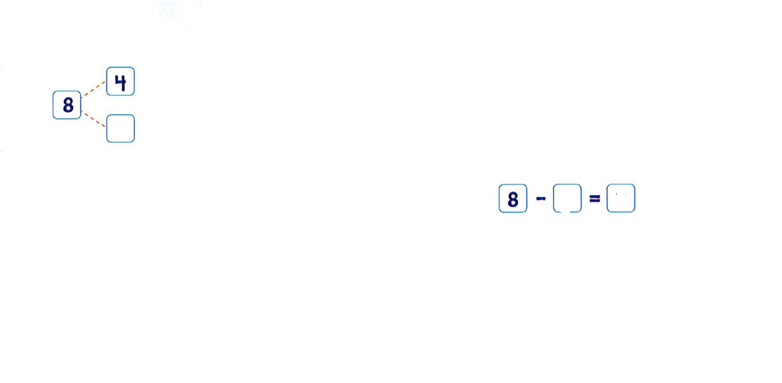 4
4
4
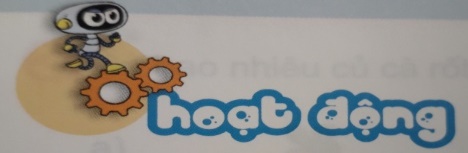 3
Số?
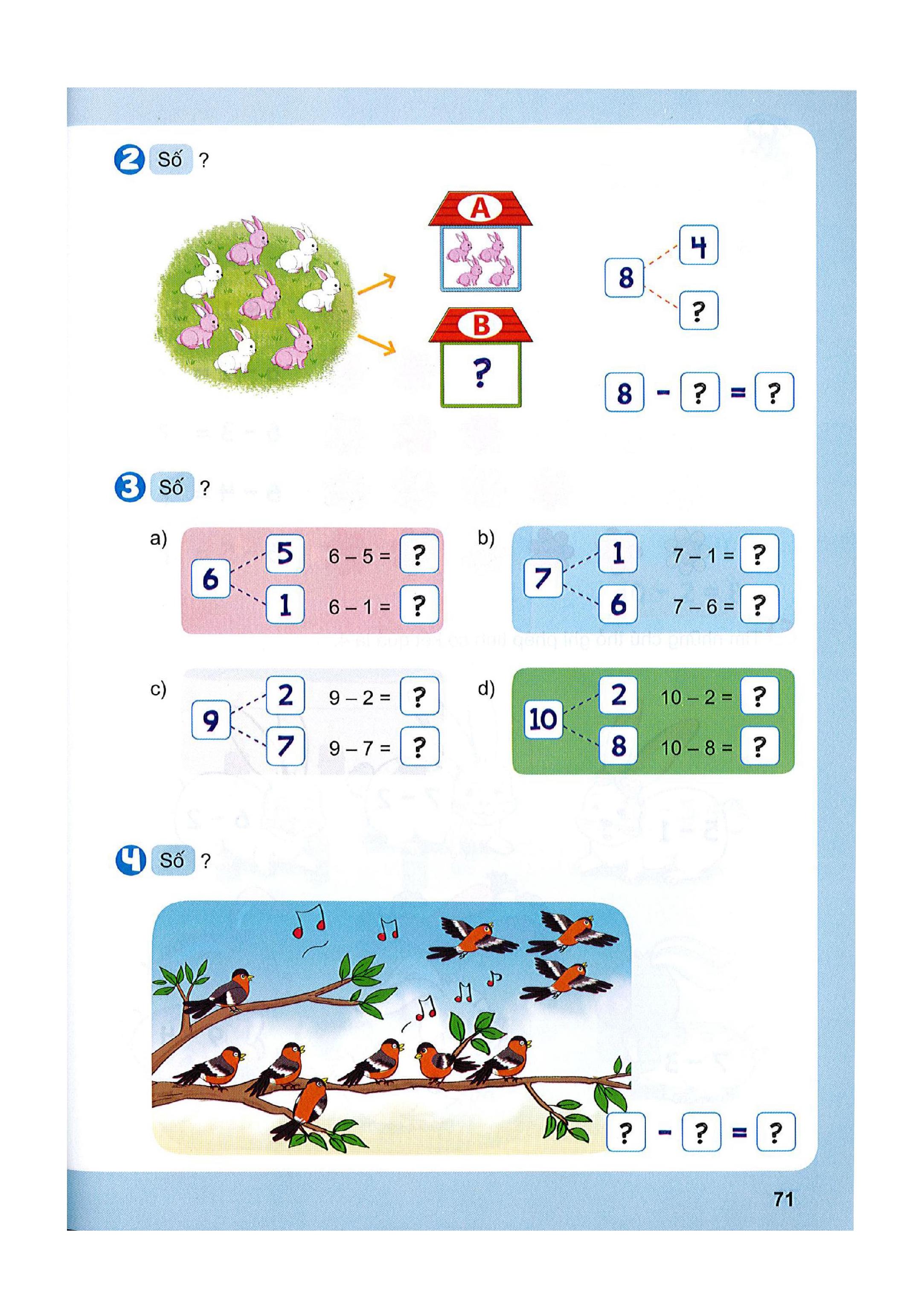 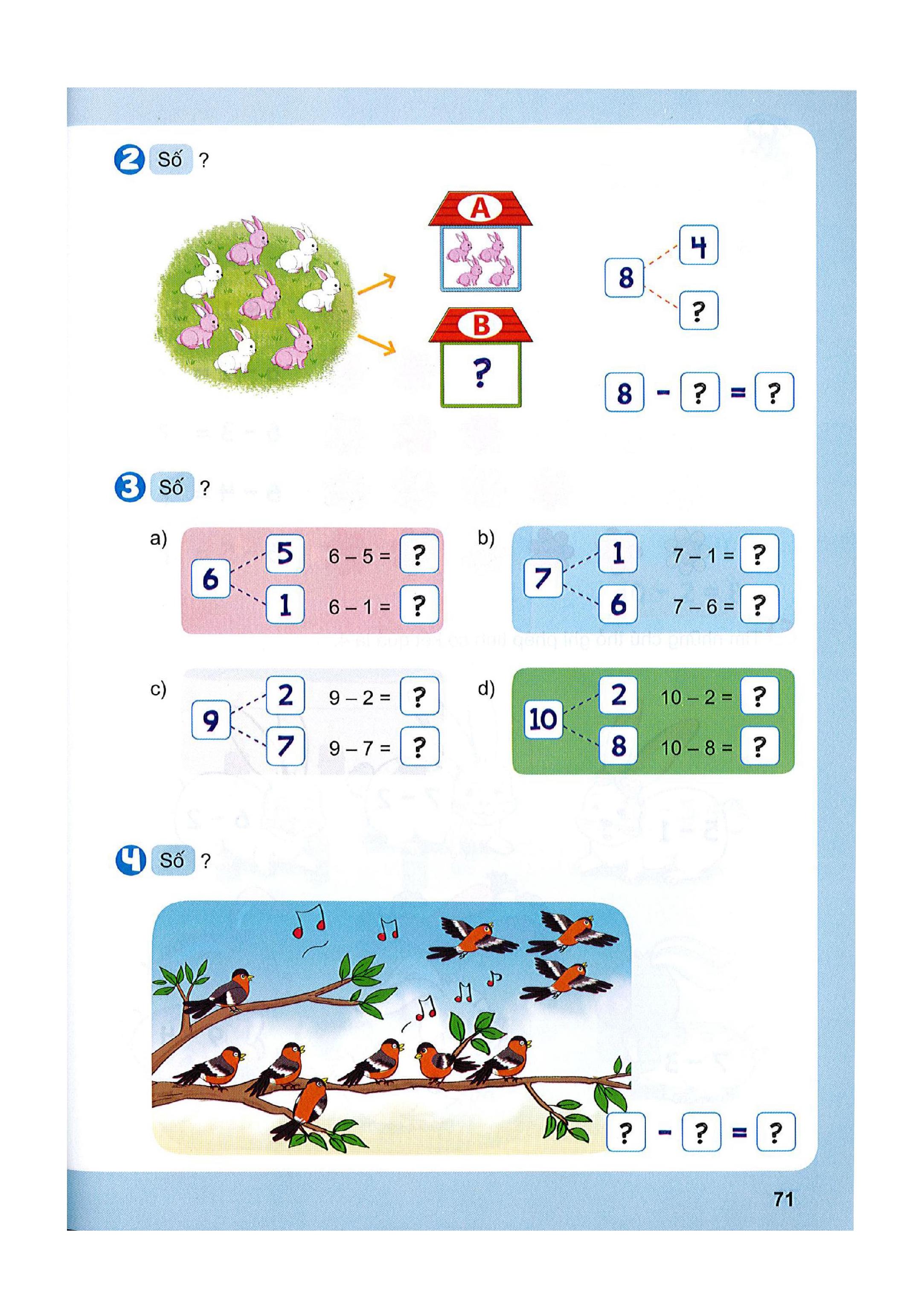 7
1
2
5
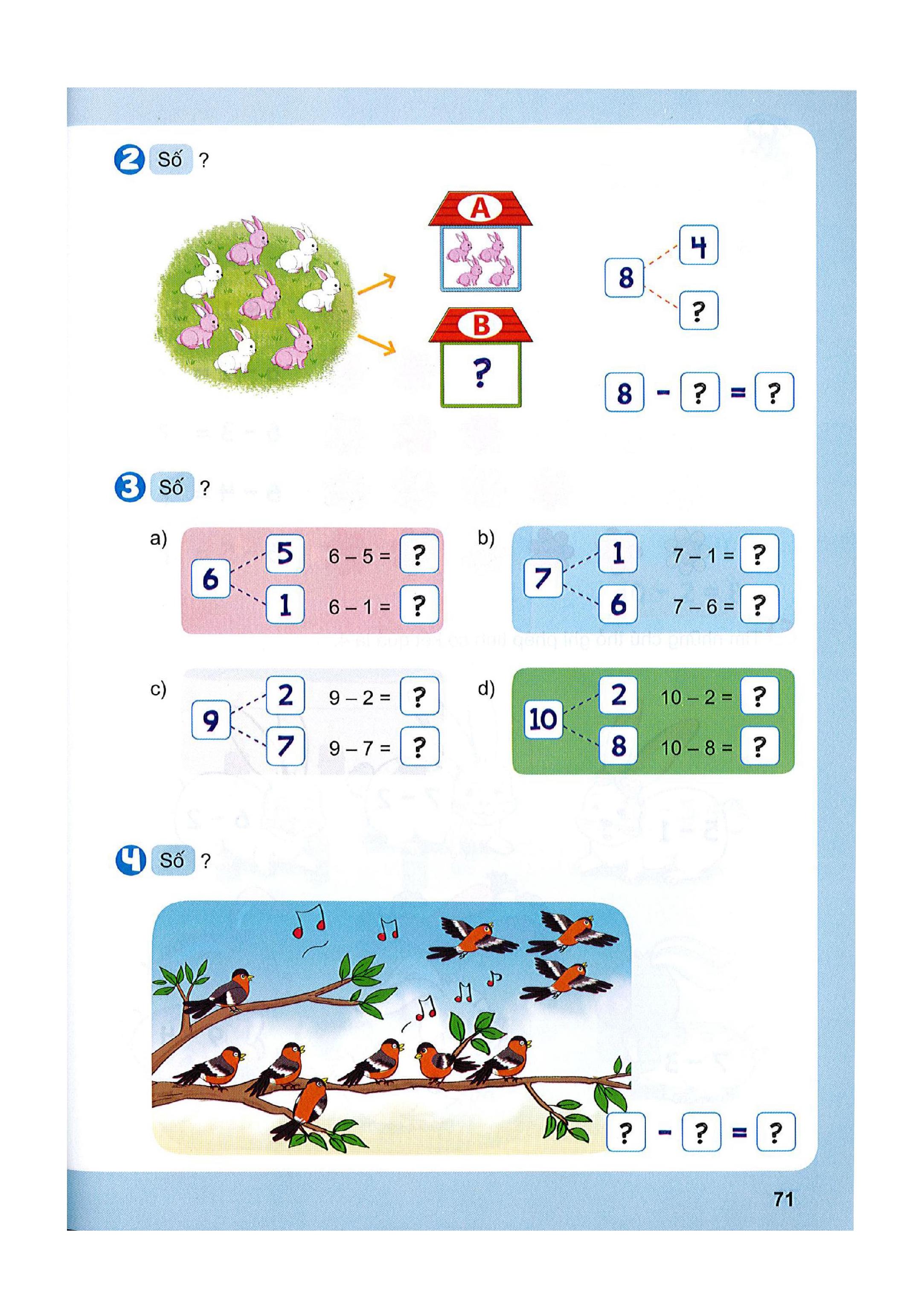 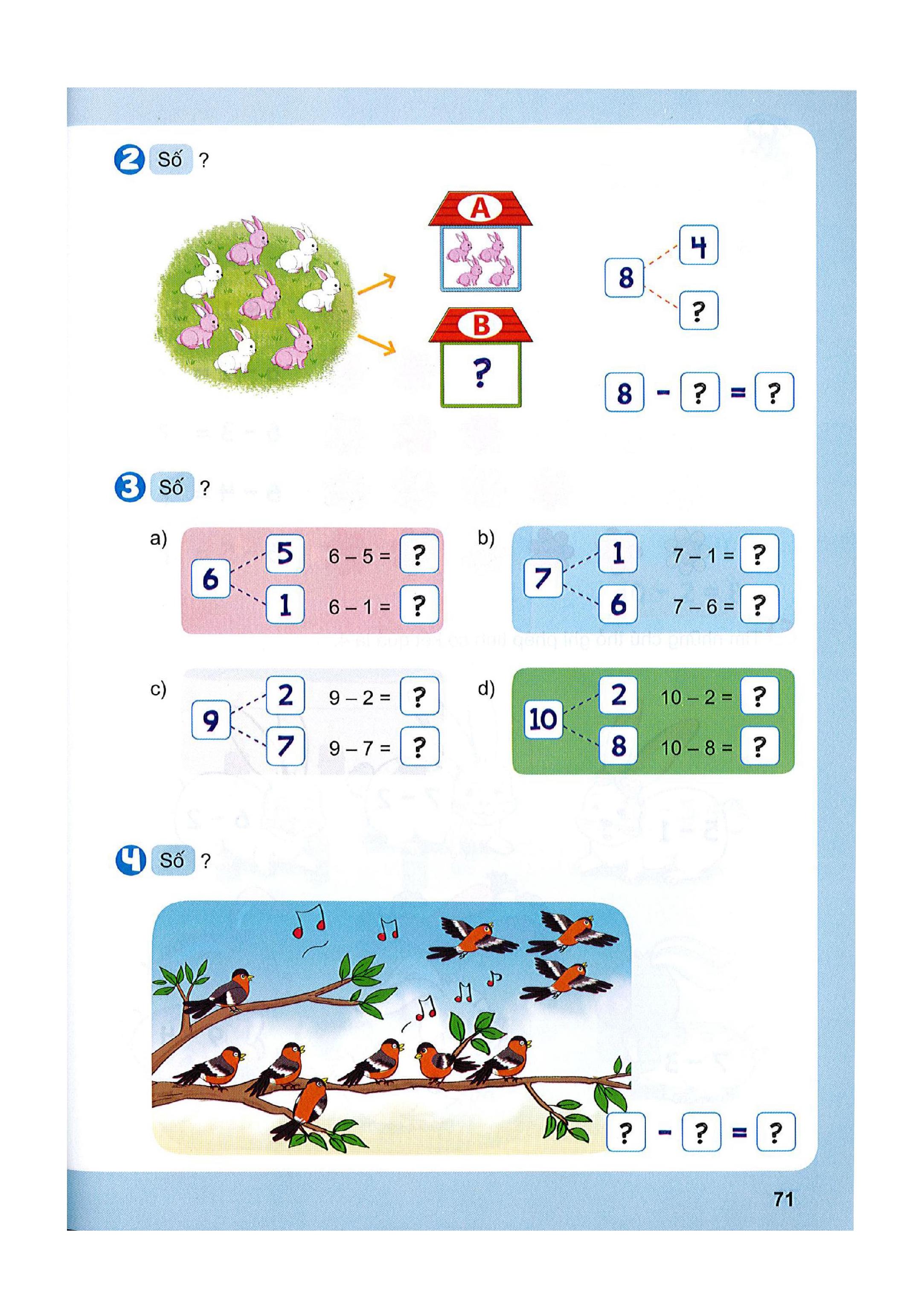 6
8
1
2
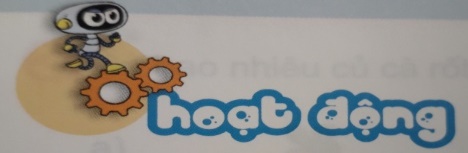 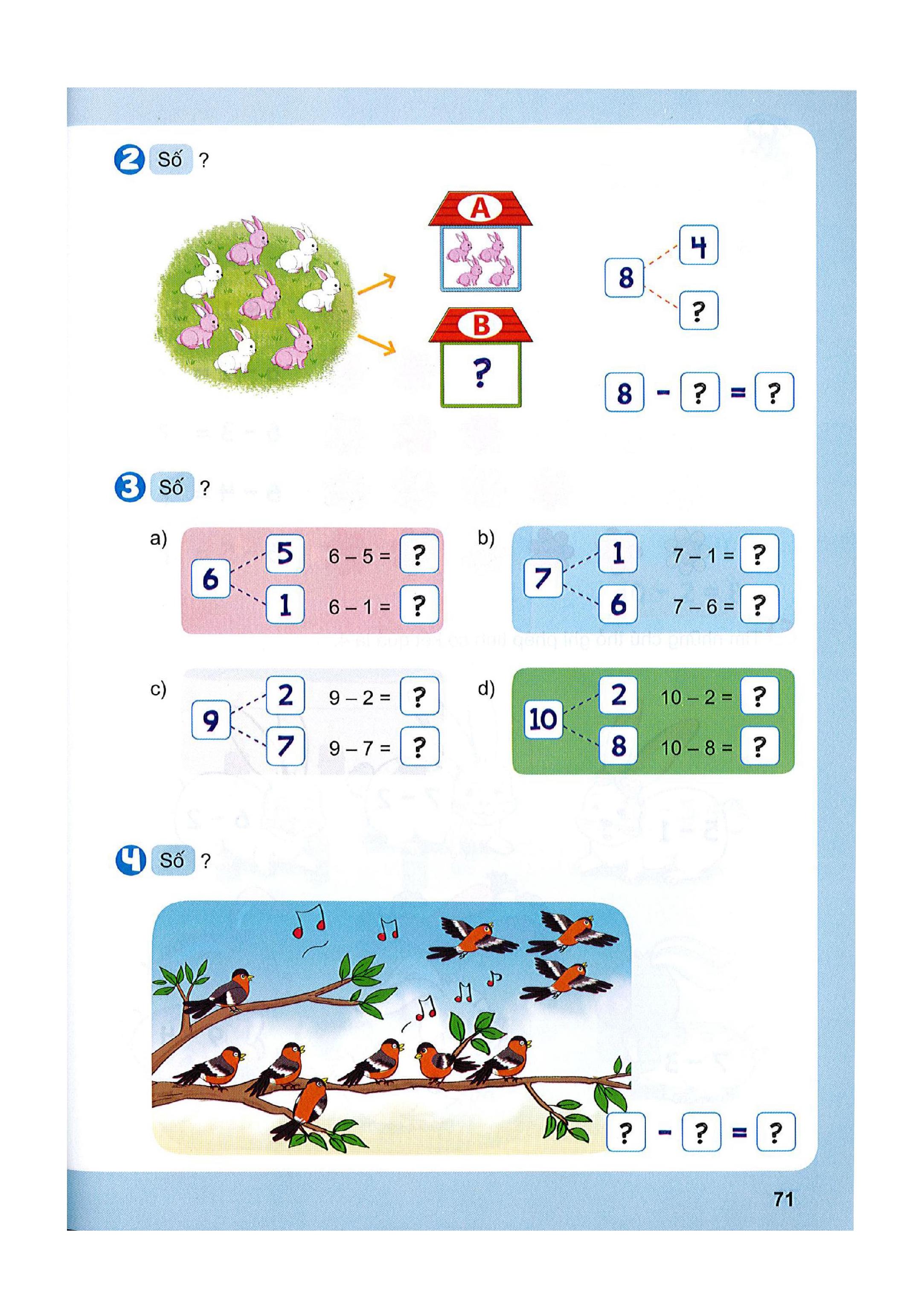 4
Số?